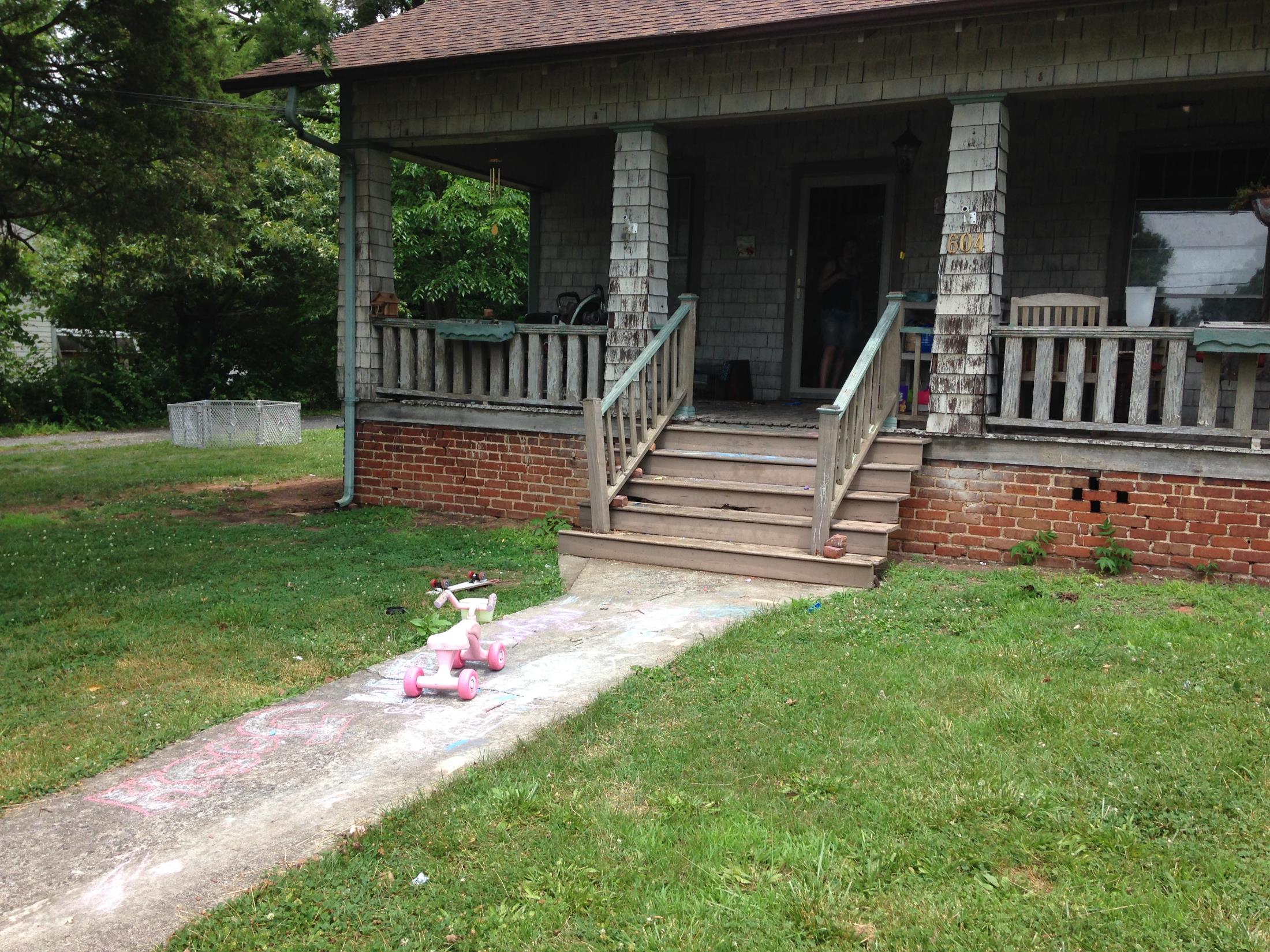 Environmental Investigation of Child Lead Poisoning Hazards
W. David Brown, RS MPA
Surveillance Coordinator
Children’s Environmental Health
NC DHHS/Division of Public Health
919-218-5460
w.david.brown@dhhs.nc.gov
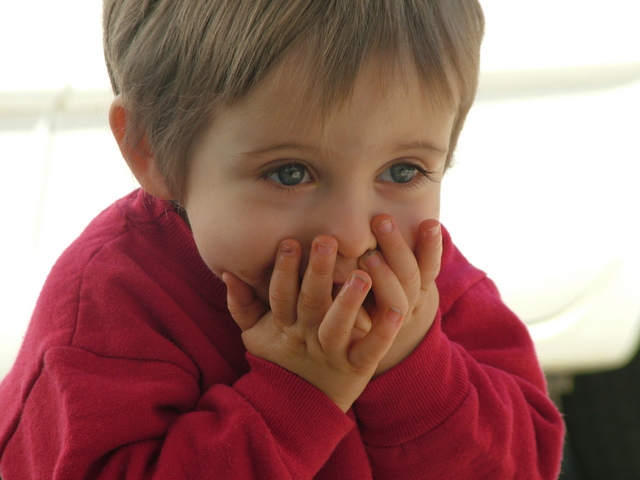 Many children are exposed to lead poisoning hazards in their environment. 
Exposure can come from many sources such as paint, dust, soil, water, consumer and food products, family hobbies and occupations.
A child’s primary mode of exposure is through ingestion from normal hand to mouth activity. 
Lead-based paint is the most widespread and dangerous high-dose source of lead exposure for young children.
This Photo by Unknown Author is licensed under CC BY-ND
When Do We Investigate?
All cases of confirmed lead poisoning (CLP)
 blood lead levels  >10 ug/dL
 2 samples (consecutive) 
 within 12 months
 the investigation is mandatory – it’s the law!
We offer a home investigation for all cases of elevated blood lead level (EBL)
 blood lead levels is 5 - 9 ug/dL
 2 samples (consecutive)
 within 12 months
 the investigation is voluntary with signed consent
Pregnant Women
State law includes environmental investigations and remediation for pregnant women with similarly elevated blood lead levels.  In cases of pregnant women the focus is on investigation and remediation of the primary residence, AND referrals must come directly from a medical provider.
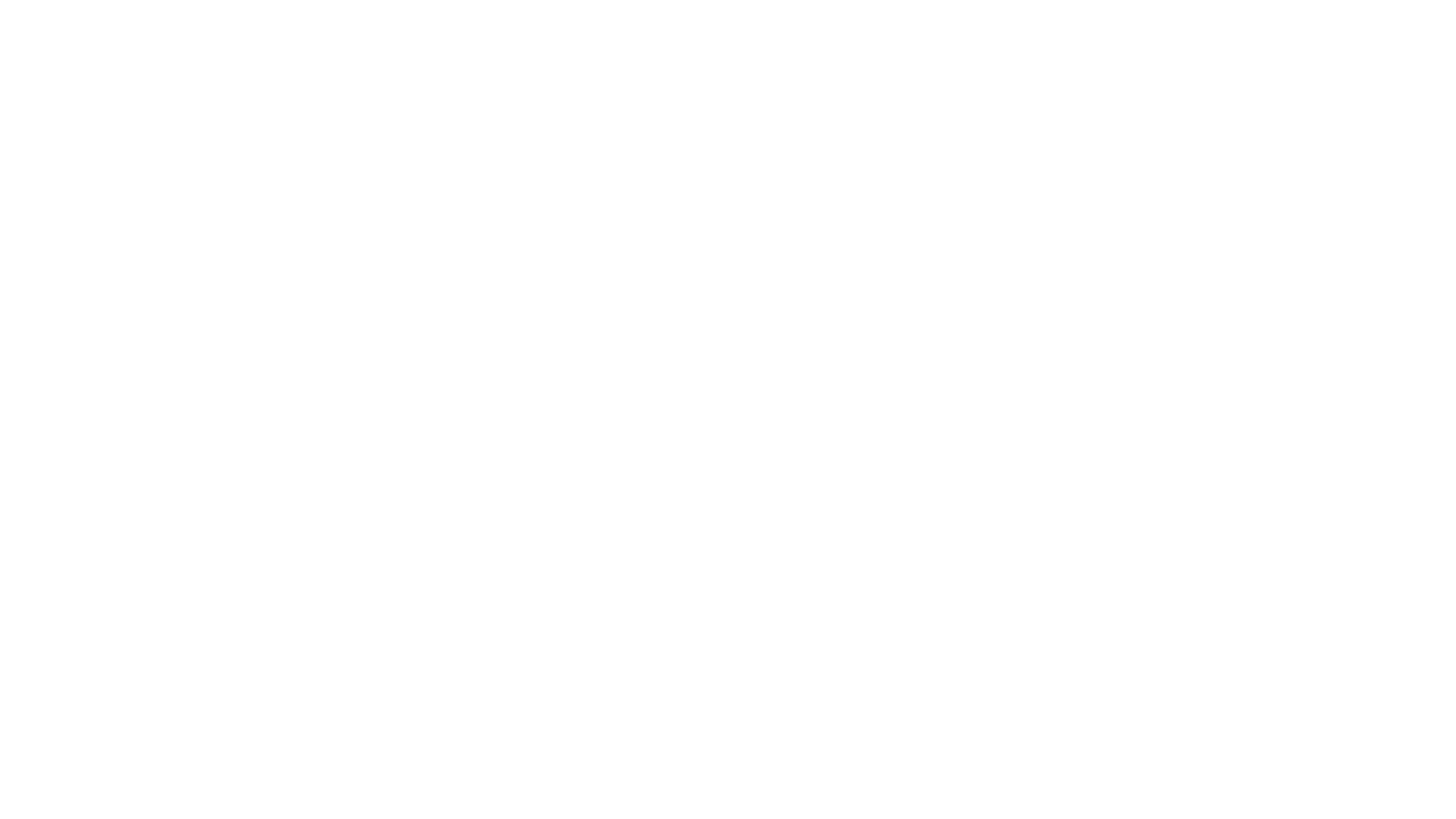 Purpose of the Environmental Investigation
Records Review
Review records prior to going out in the field:
Check NCLEAD to confirm blood lead levels
Review provider notes/concerns/look for sibling information on past investigations, property status, language, etc.
Google earth picture of the home and neighborhood
Confirm investigation and follow up before appointment
Tax card will confirm date(s) of construction and ownership
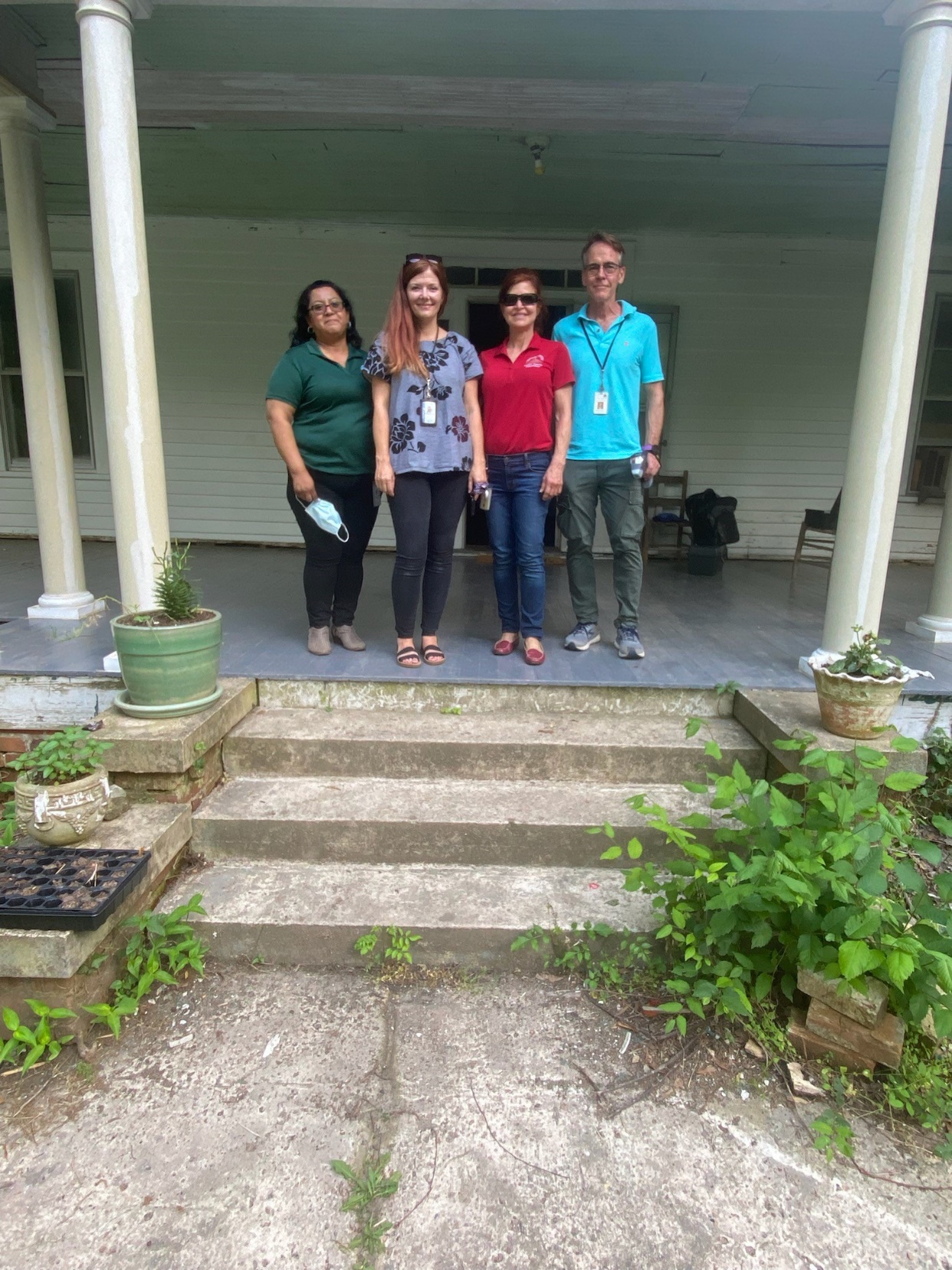 Investigation Team
From left to right:
Nellie Benitez - Lead Outreach Worker and Spanish Language Translator 
Lisa Morgan – Food and Lodging Supervisor and Authorized Lead Agent
Elizabeth Fridley -  RN, Child Health Nurse
David Brown – Regional Environmental Health Specialist
Plan with Safety and Education in Mind
Environmental Investigation
Investigate
PAINT
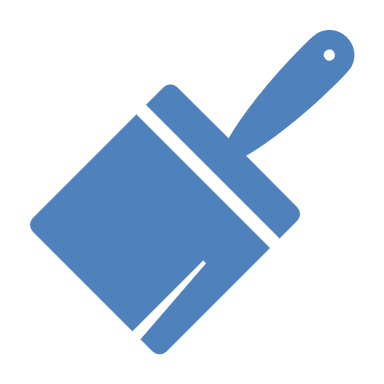 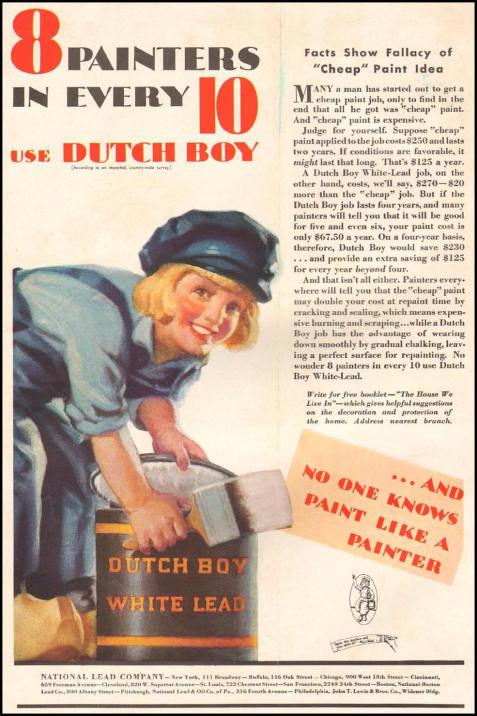 Why was lead-based paint so popular?	
	The durability of lead made it an excellent paint additive, but the sweetness made it tempting to young children to eat. 
But was it safe?
	Childhood lead poisoning was linked to lead-based paints in 1904. Several European countries banned the use of interior lead-based paints in 1909. 
	In 1922, the League of Nations banned lead-based paint but the United States declined to adopt this rule.
	In 1943, a report concluded that children eating lead paint chips could suffer from neurological disorders including behavior, learning, and intelligence problems.
[Speaker Notes: At one time baby cribs were painted with lead-based paint, which resulted in infant illness and death.]
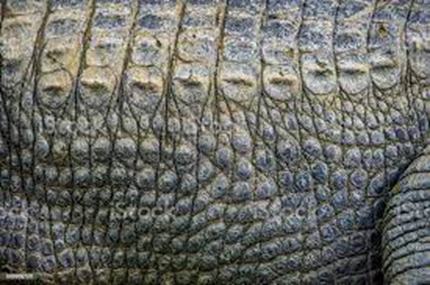 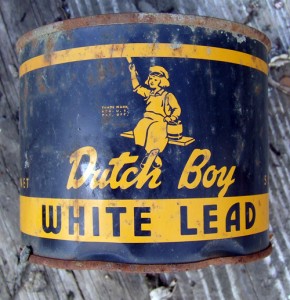 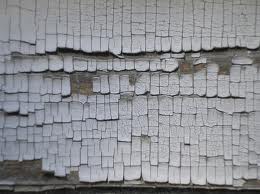 Lead-Based Paint
Selling quality!
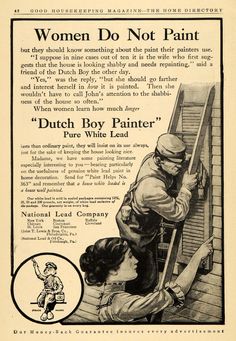 Lead Poisoning Trifecta
When did they stop putting lead in gasoline? 
By 1975, unleaded gasoline was universally available. Effective January 1, 1996, leaded gasoline was banned by the Clean Air Act for use in new vehicles other than aircraft, racing cars, farm equipment, and marine engines.
Lead has been blended with gasoline, primarily to boost octane levels, since the early 1920s.
Solder is a fusible metal alloy used to create a permanent bond between metal workpieces. Solder is melted in order to adhere to and connect the pieces after cooling, which requires that an alloy suitable for use as solder have a lower melting point than the pieces being joined
When was lead paint banned in the EU?
Use of lead-based interior paints was banned in France, Belgium and Austria in 1909. Much of Europe followed suit before 1940. It took the U.S. until 1978 to make this move, even though health experts had, for decades, recognized the potentially acute — even deadly — and irreversible hazards of lead exposure.
Lead-based Paint
Generally, we are not too concerned with paint in good condition, however, examine and sample readily accessible: 
Deteriorated paint
Loose and flaking paint
Paint chips on surfaces
Friction and impact surfaces
Readily Accessible -  substances that can be ingested or inhaled by a child less than six years of age
Includes deteriorated paint that is peeling, chipping, cracking, flaking, or blistering to the extent that the paint has separated from the substrate.

Also includes dust, soil, water, toys, vinyl miniblinds, doors and jambs, stairs, railings, windows, interior sills, baseboards and other components.
X-ray Fluorescence Analyzer
The primary field method for providing quantitative analysis of surface coatings and substrates is the X-ray Fluorescence Analyzer (XRF).
XRF Units
Field Testing with XRF
DIY
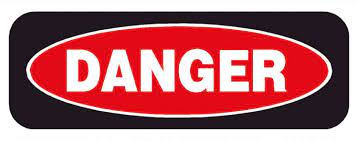 Mouthable Surfaces
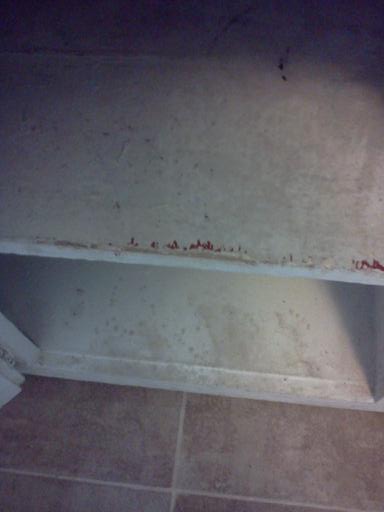 Painted Friction/Impact Surfaces
Window sashes
Door jambs
Sample Collection and Analysis
Chemical Analysis
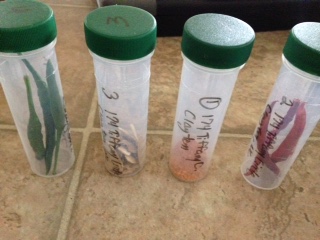 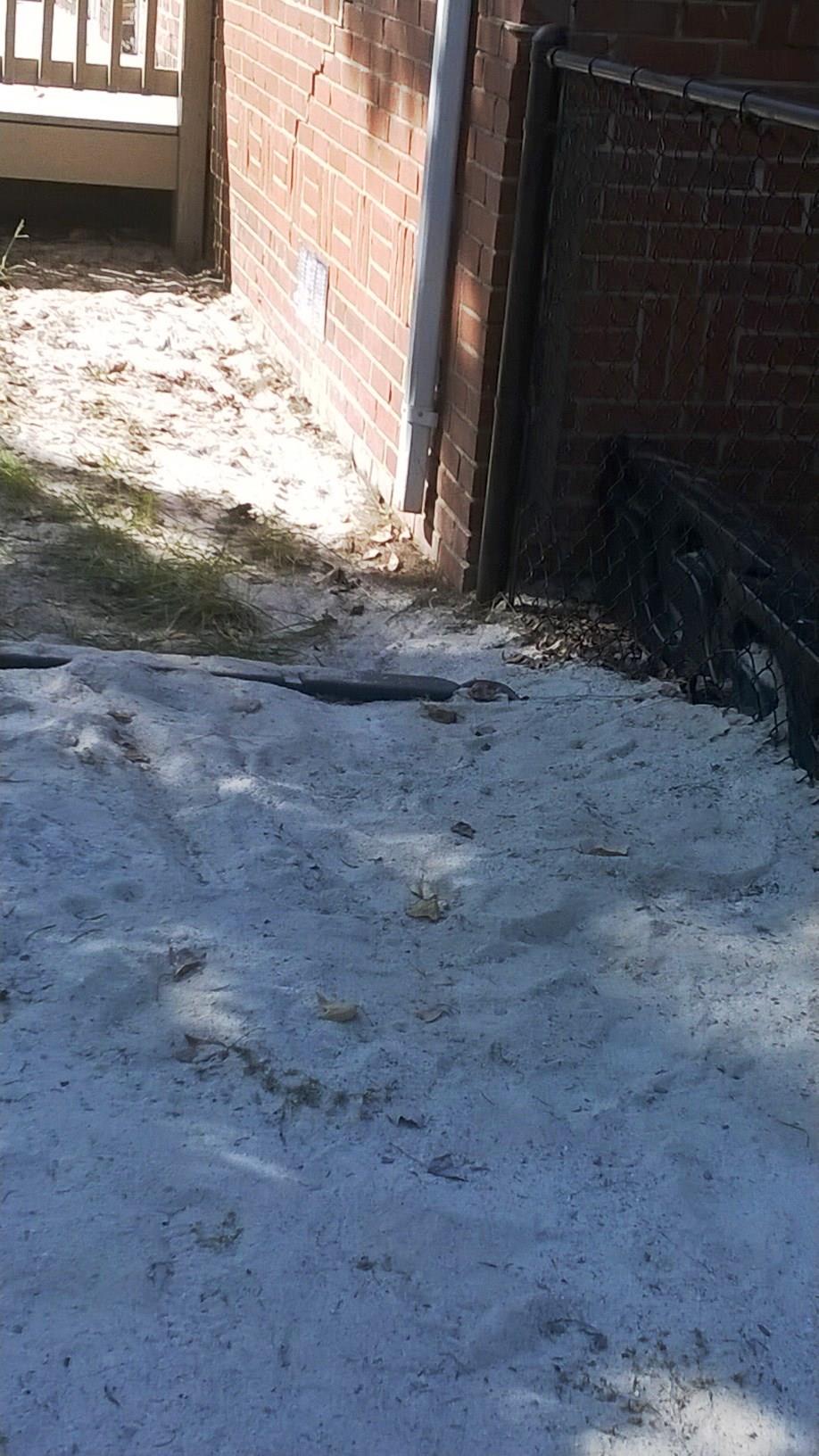 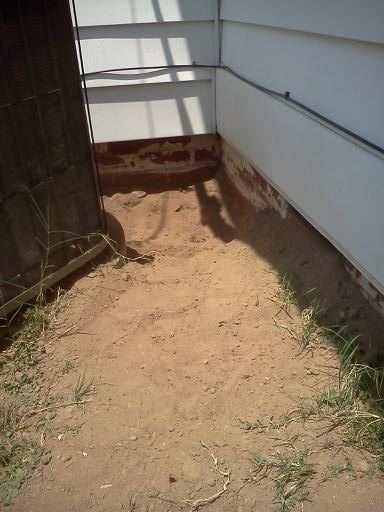 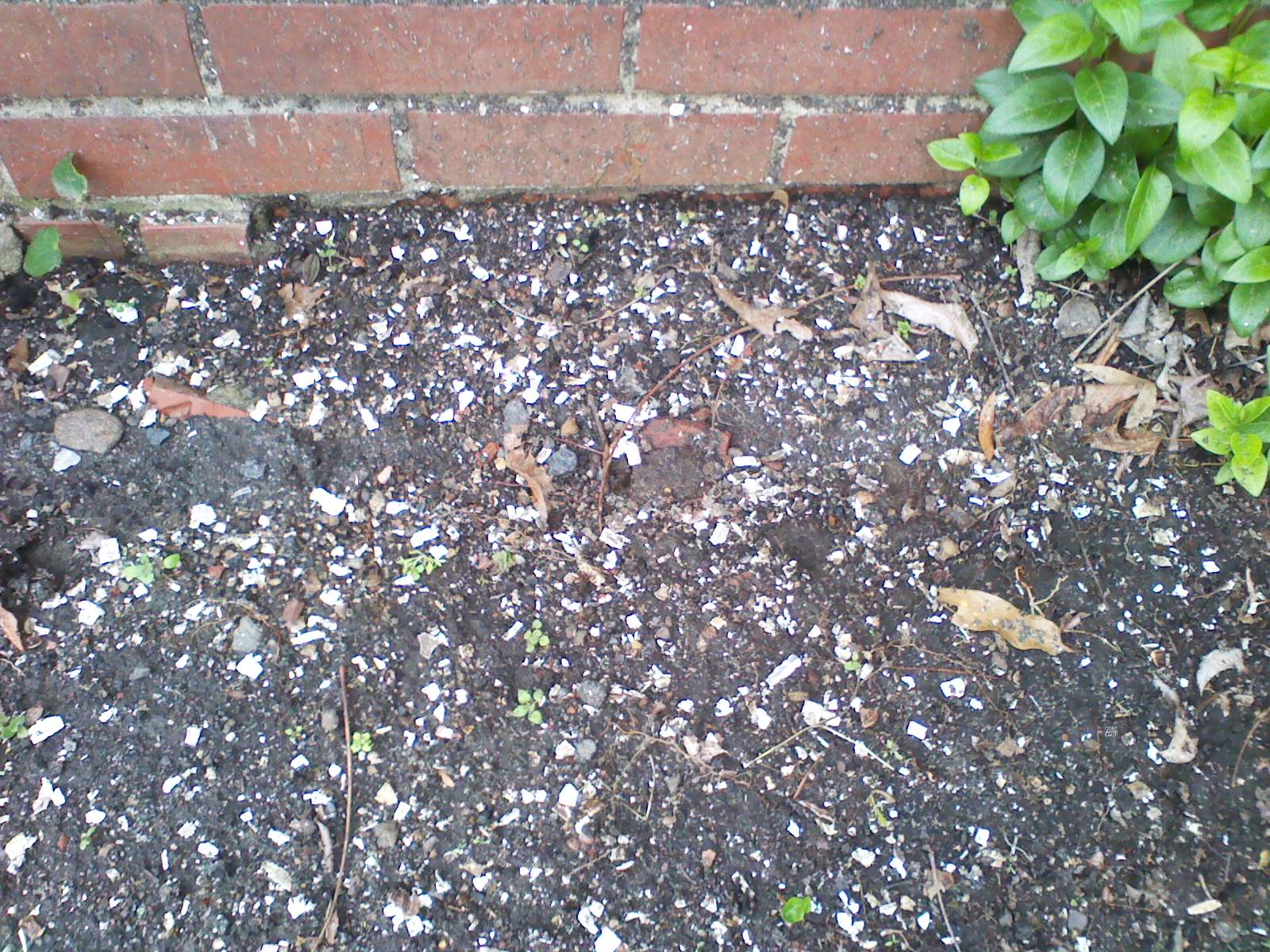 SOIL
Soil Hazard Levels
Soil hazard levels are reported in parts per million (ppm) of lead.  A lead poisoning hazard is any concentration of lead in bare soil: 
	> 400 ppm in play areas, gardens, pet sleeping areas, and areas within three feet of a residential housing unit or child-occupied facility.
	> 1200 ppm in other locations of yard
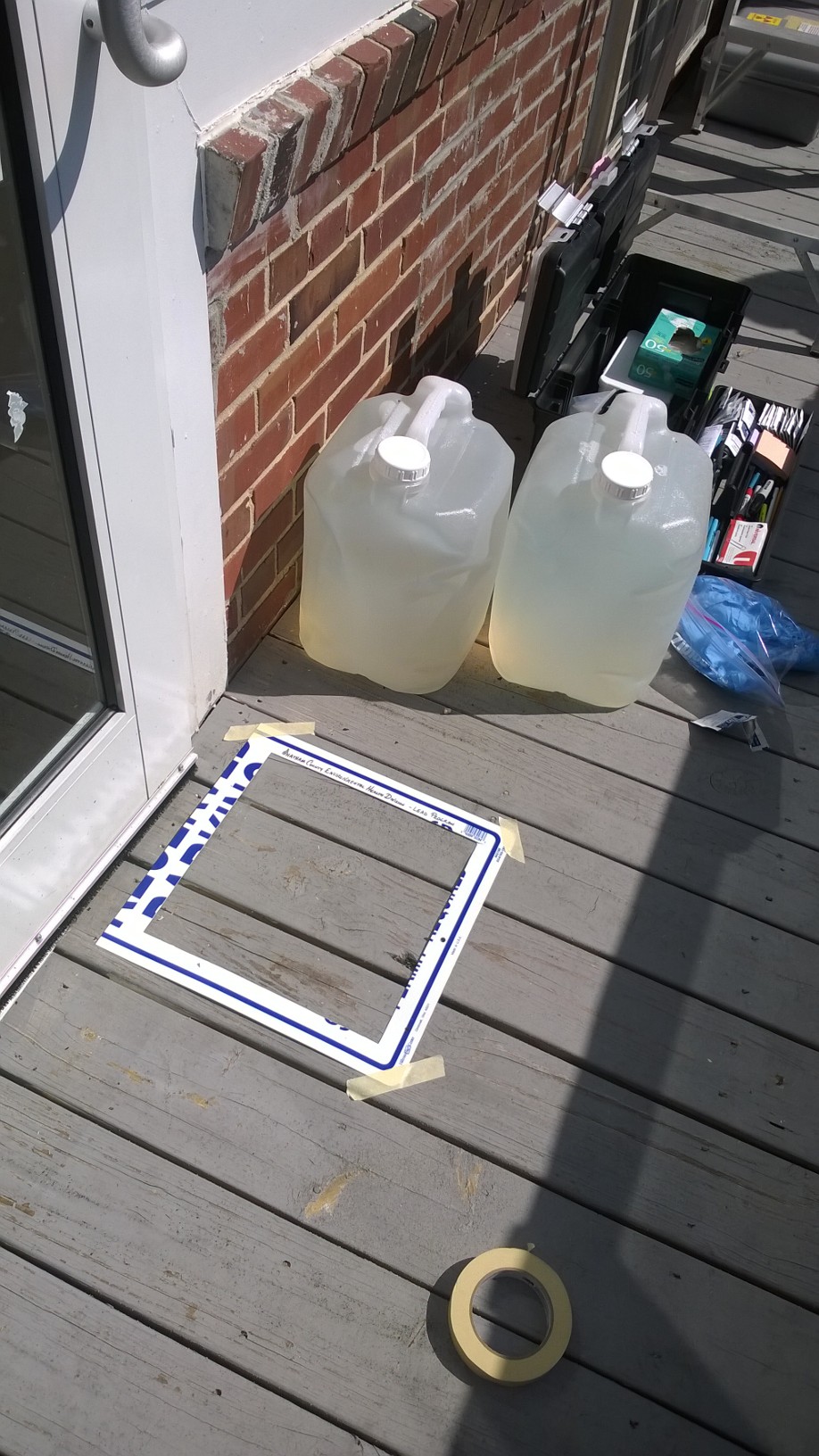 Dust
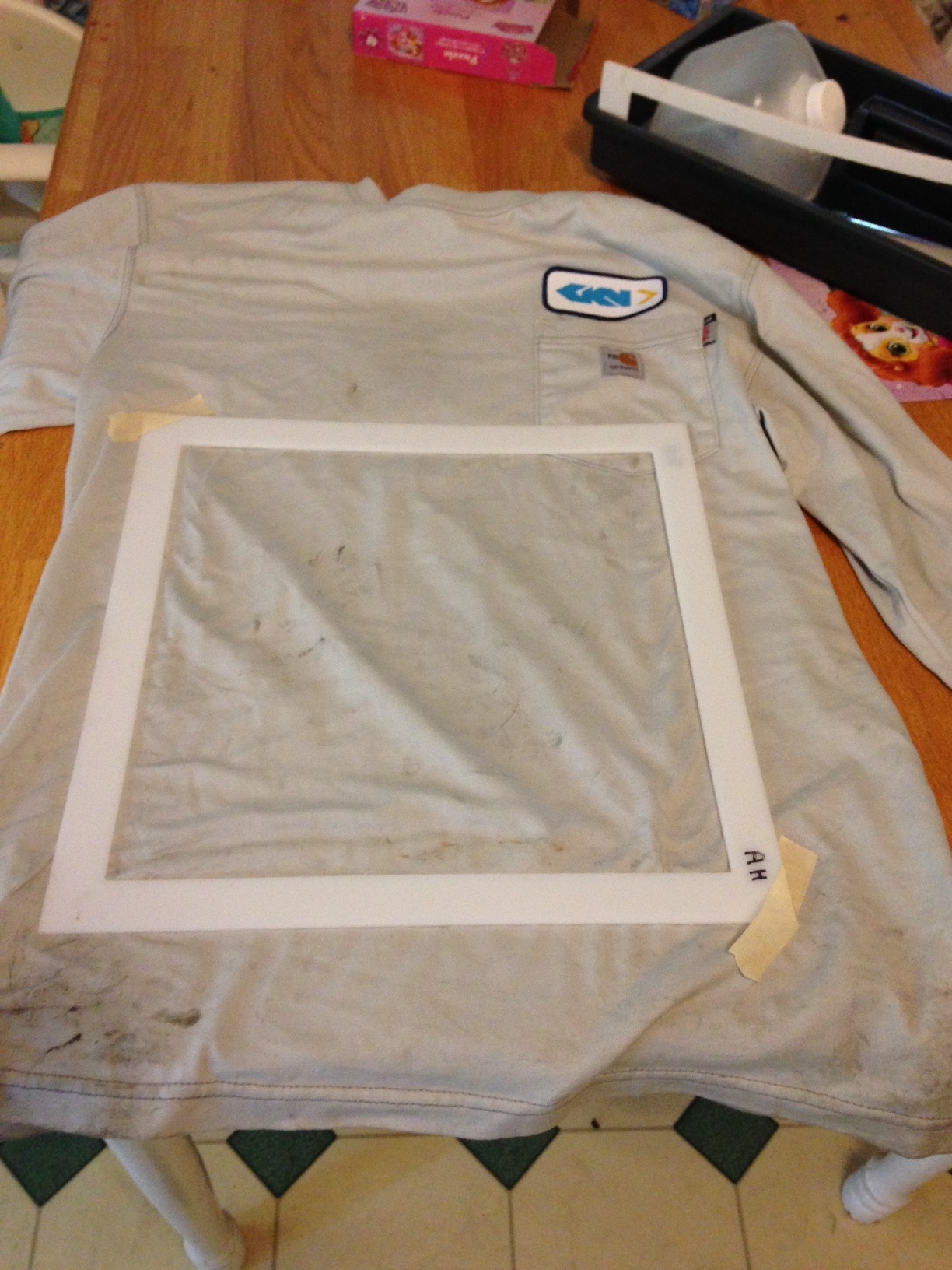 If occupation or hobby is a potential source of exposure you may need to collect dust wipes from work clothes, shoes, car seats, furniture, changing and laundry areas
Dust sampling is required after remediation
Dust Hazard Levels
Dust hazard levels are reported in micrograms per square foot (ug/ft2) of lead.  Effective December 1, 2022, a lead poisoning hazard in dust is any concentration of lead: 
	> 10 ug/ft2     floors
	> 100 ug/ft2   window sills
	> 400 ug/ ft2 window troughs (clearance only)
Water
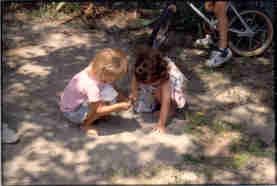 Focus on areas where the child spends time inside and outside of the home.  Focus on those areas and look for evidence of exposure.
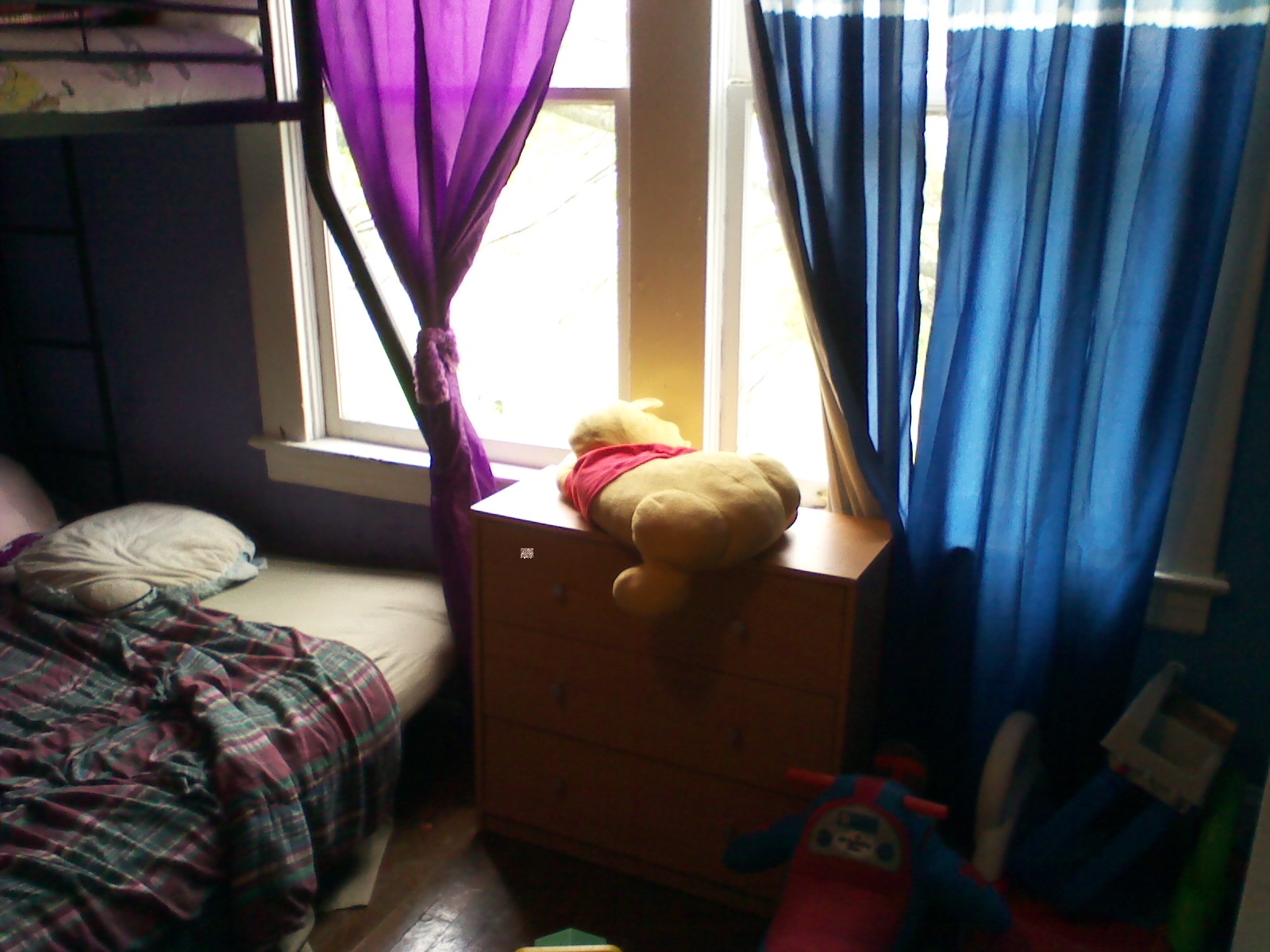 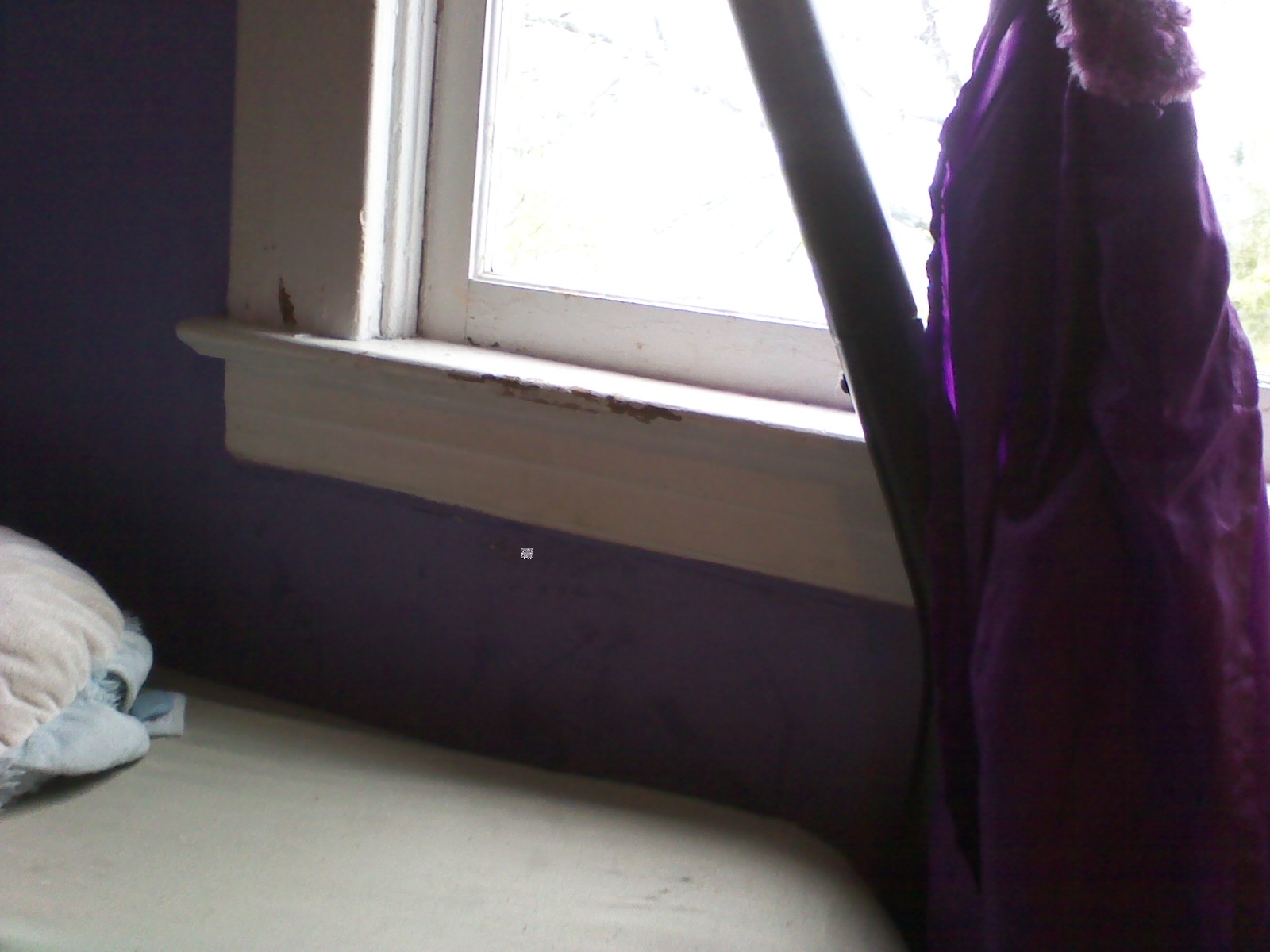 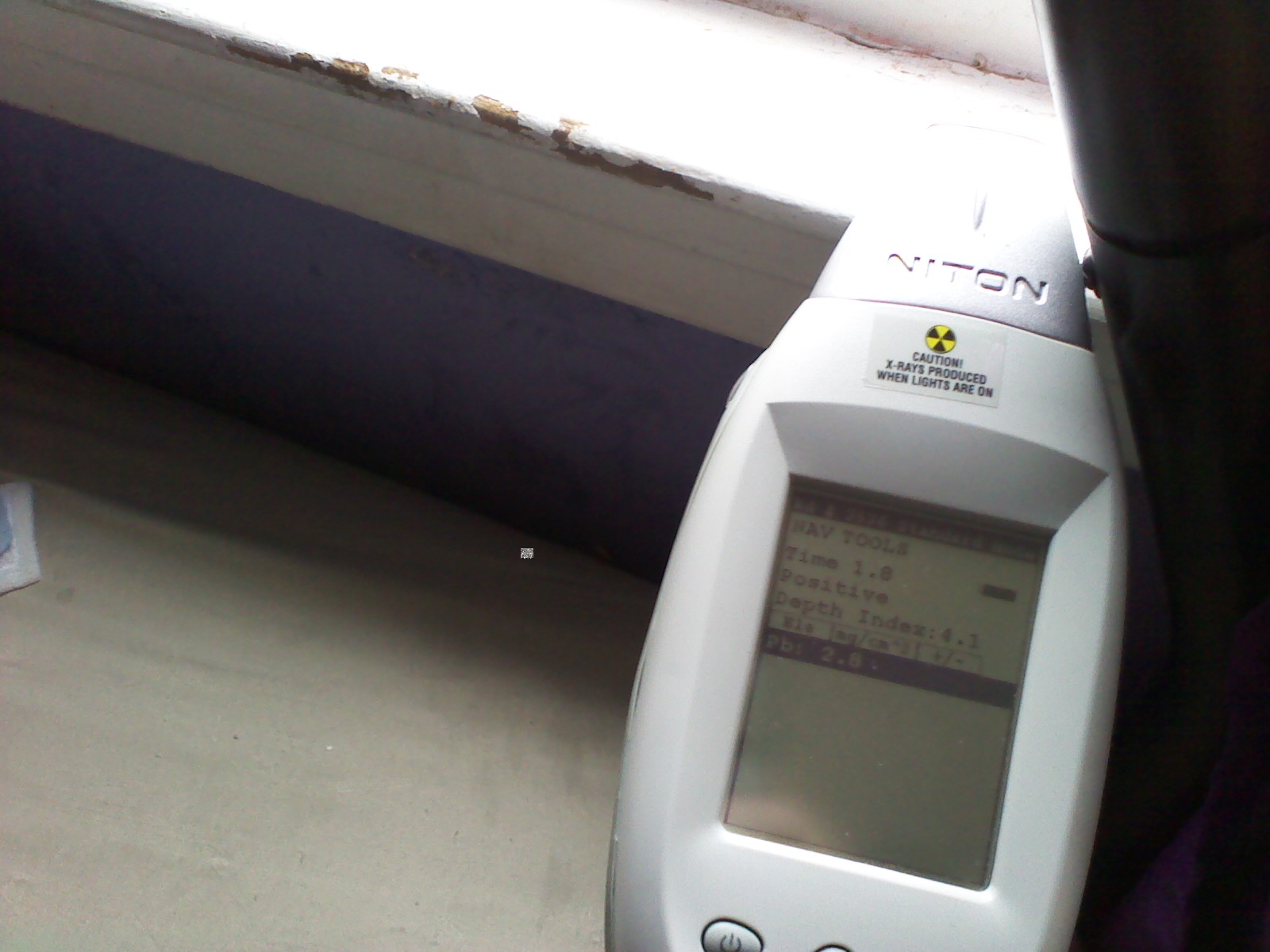 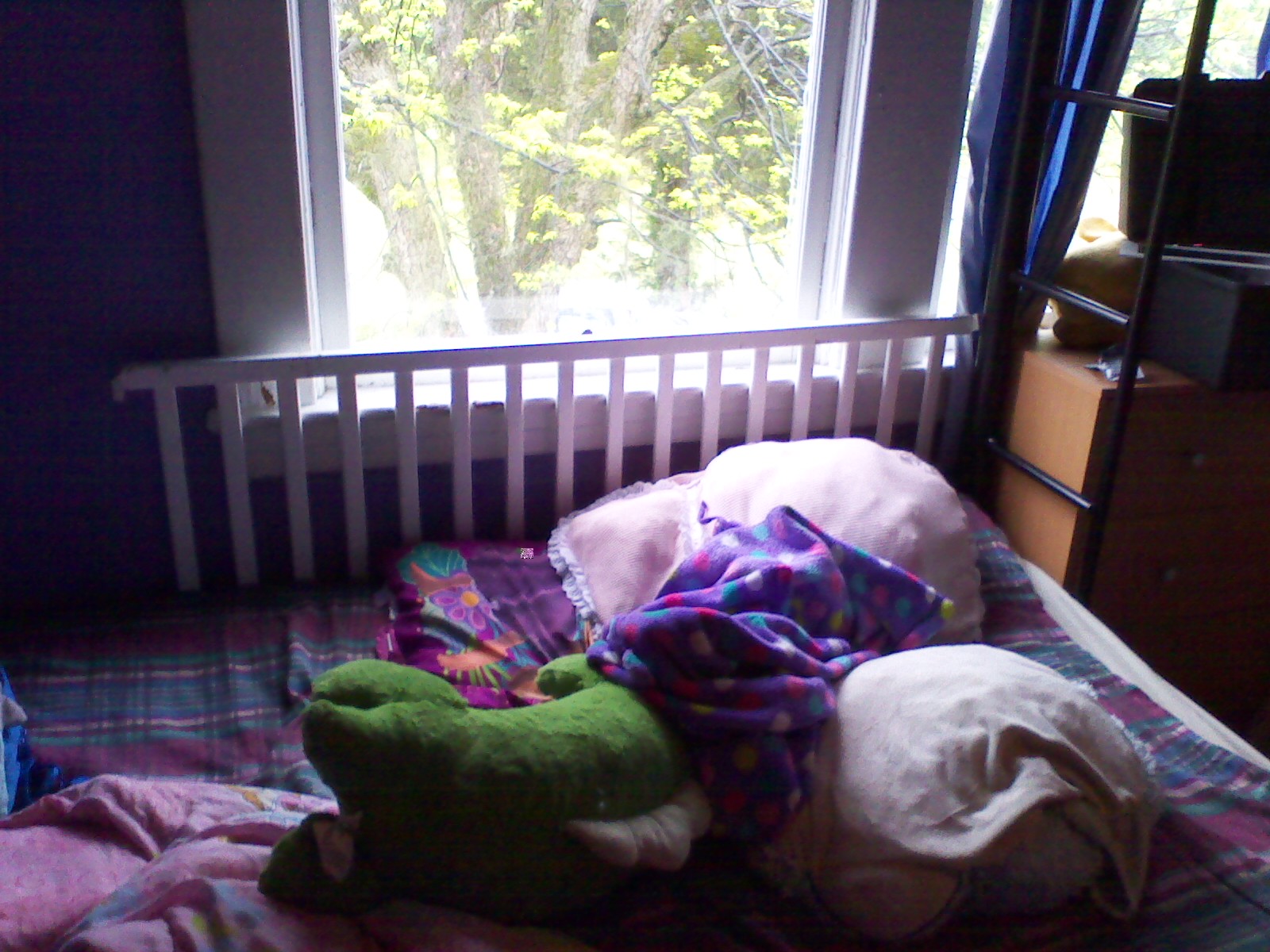 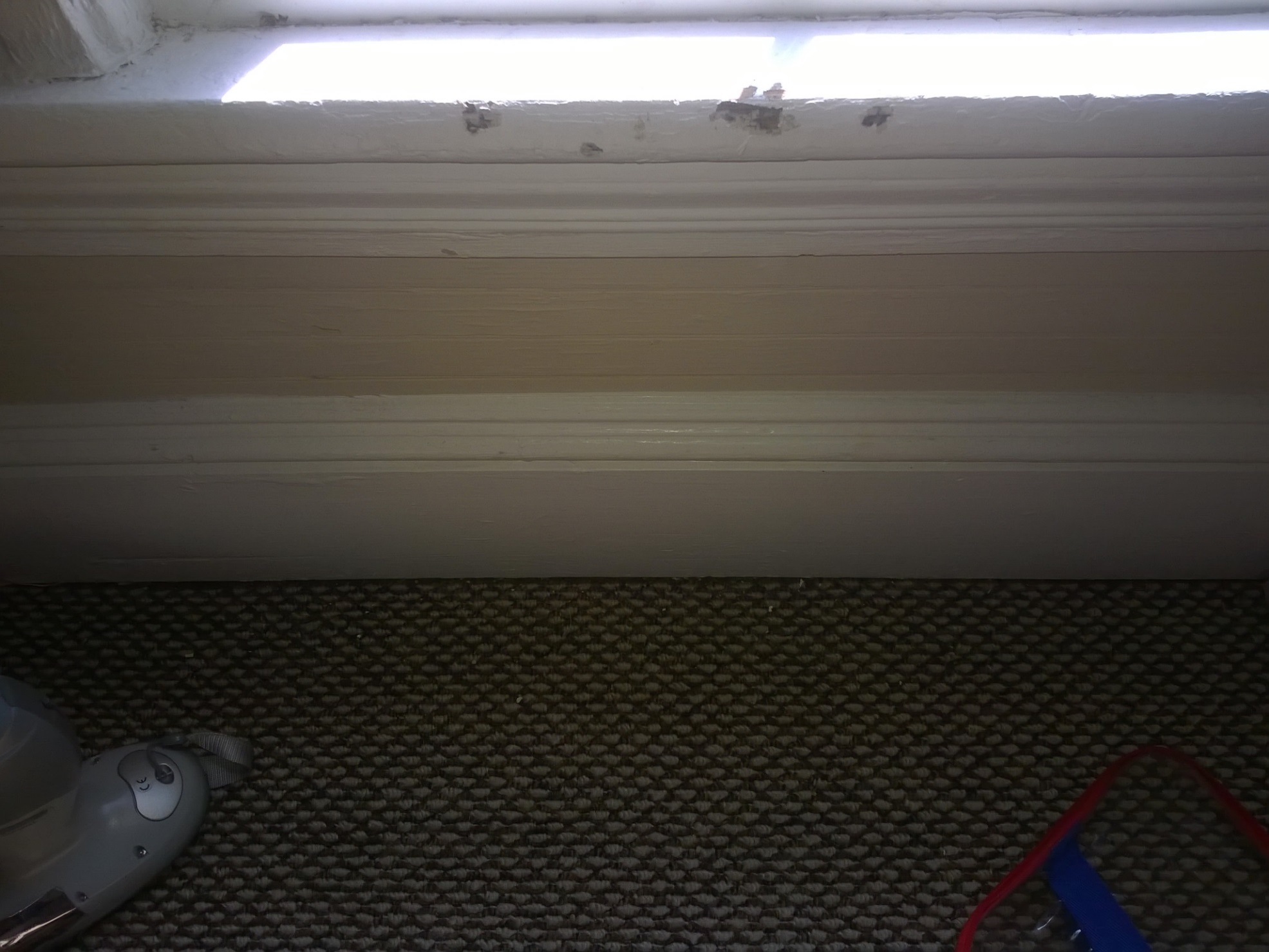 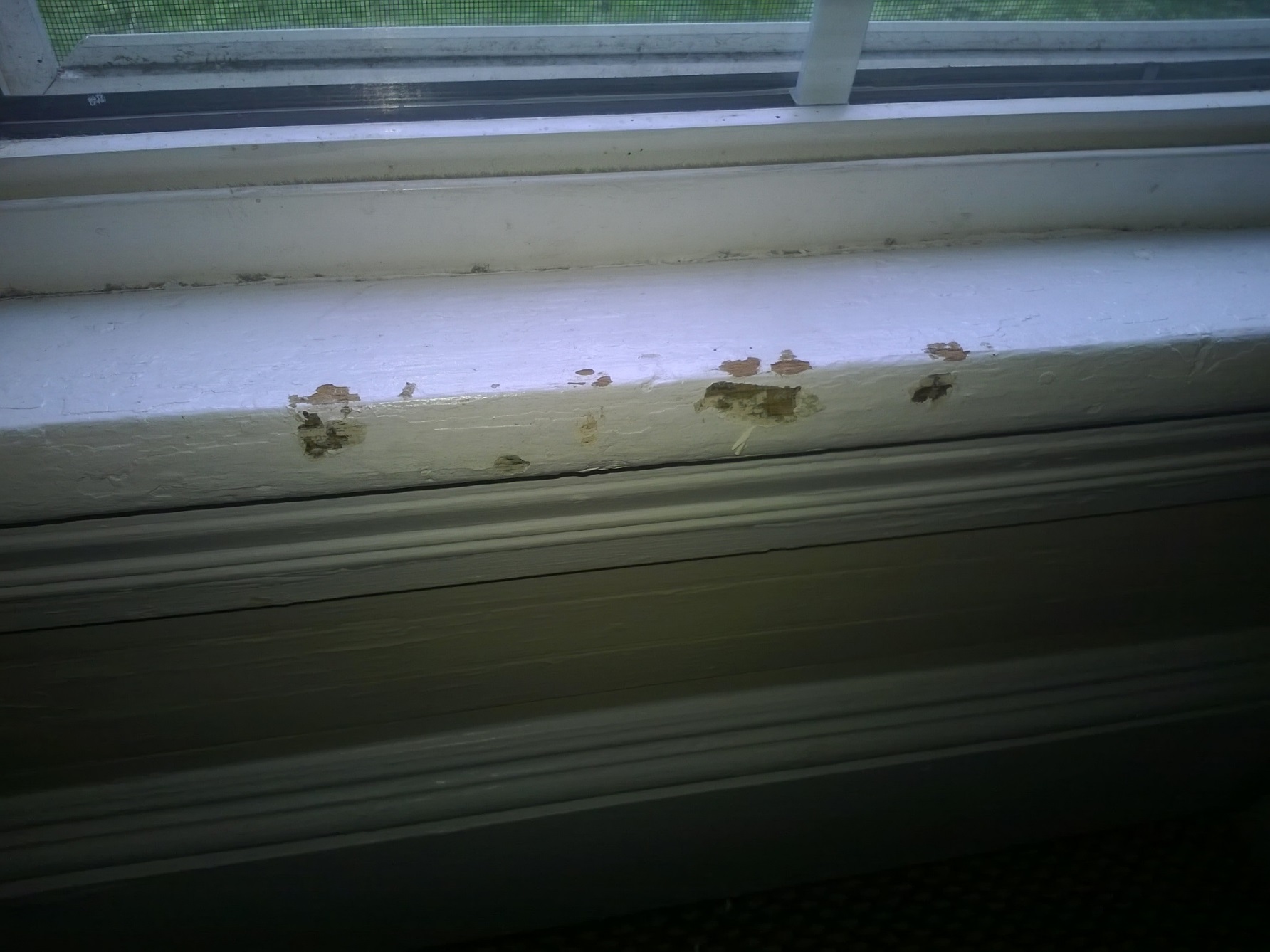 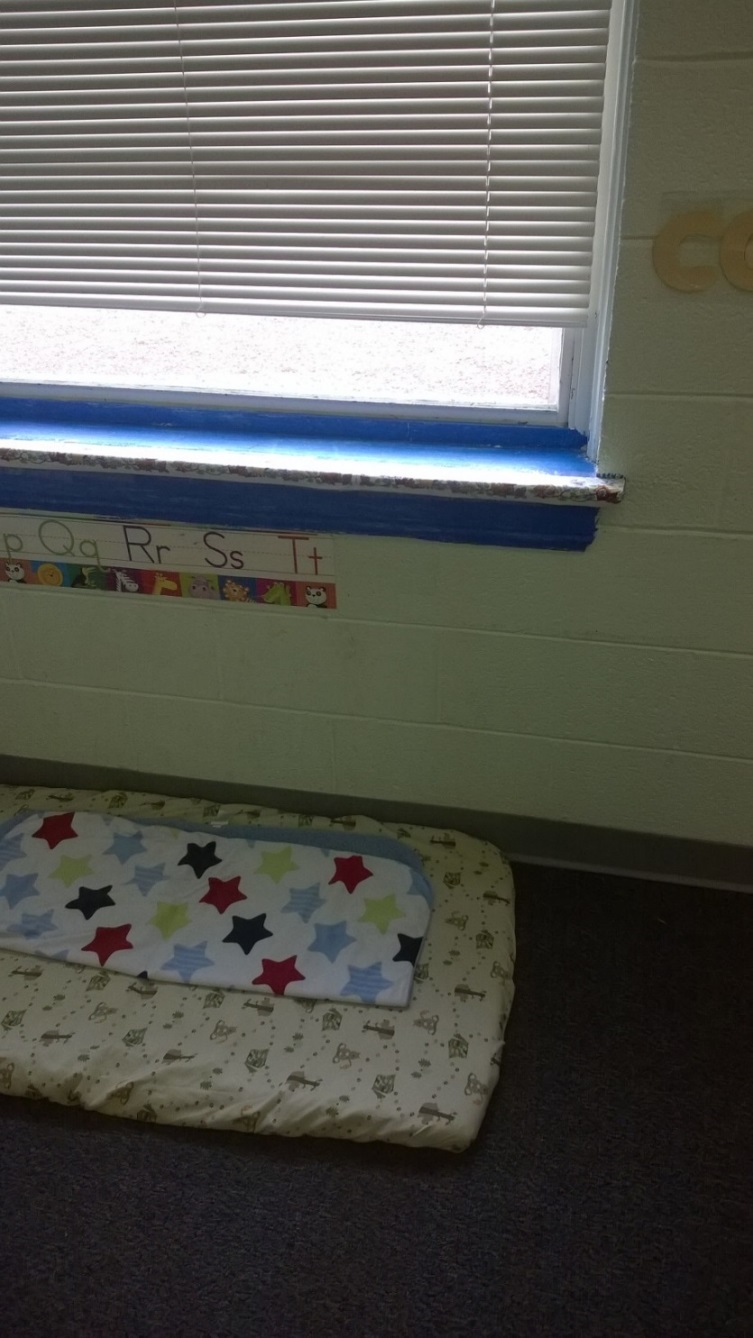 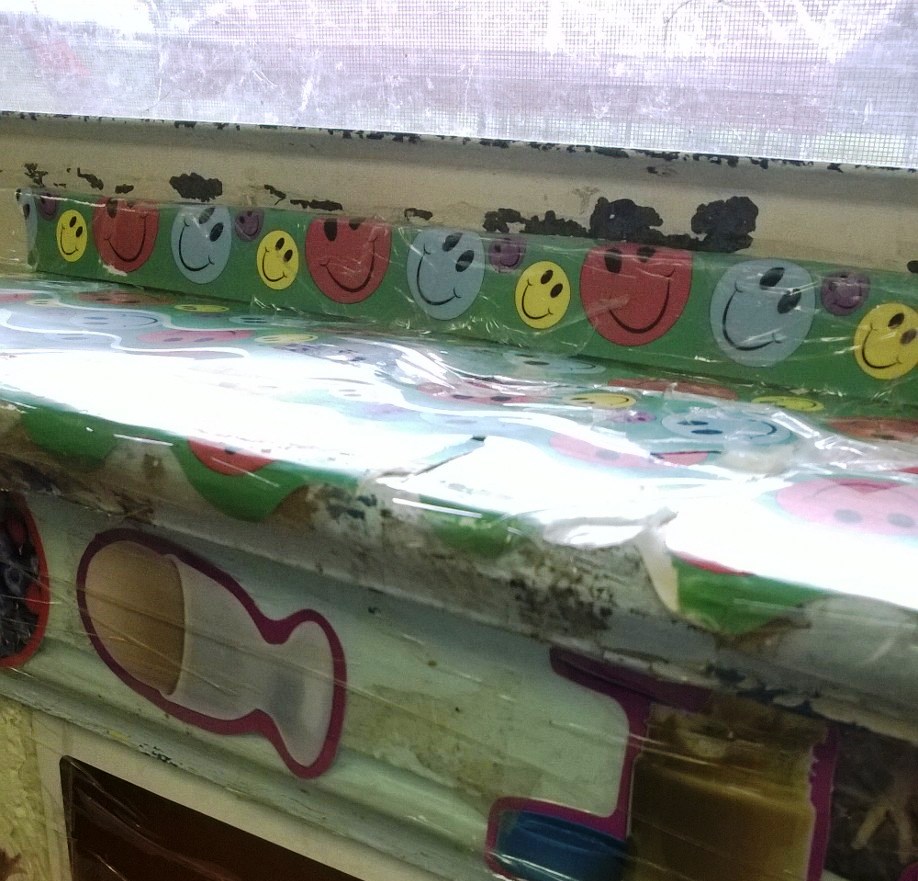 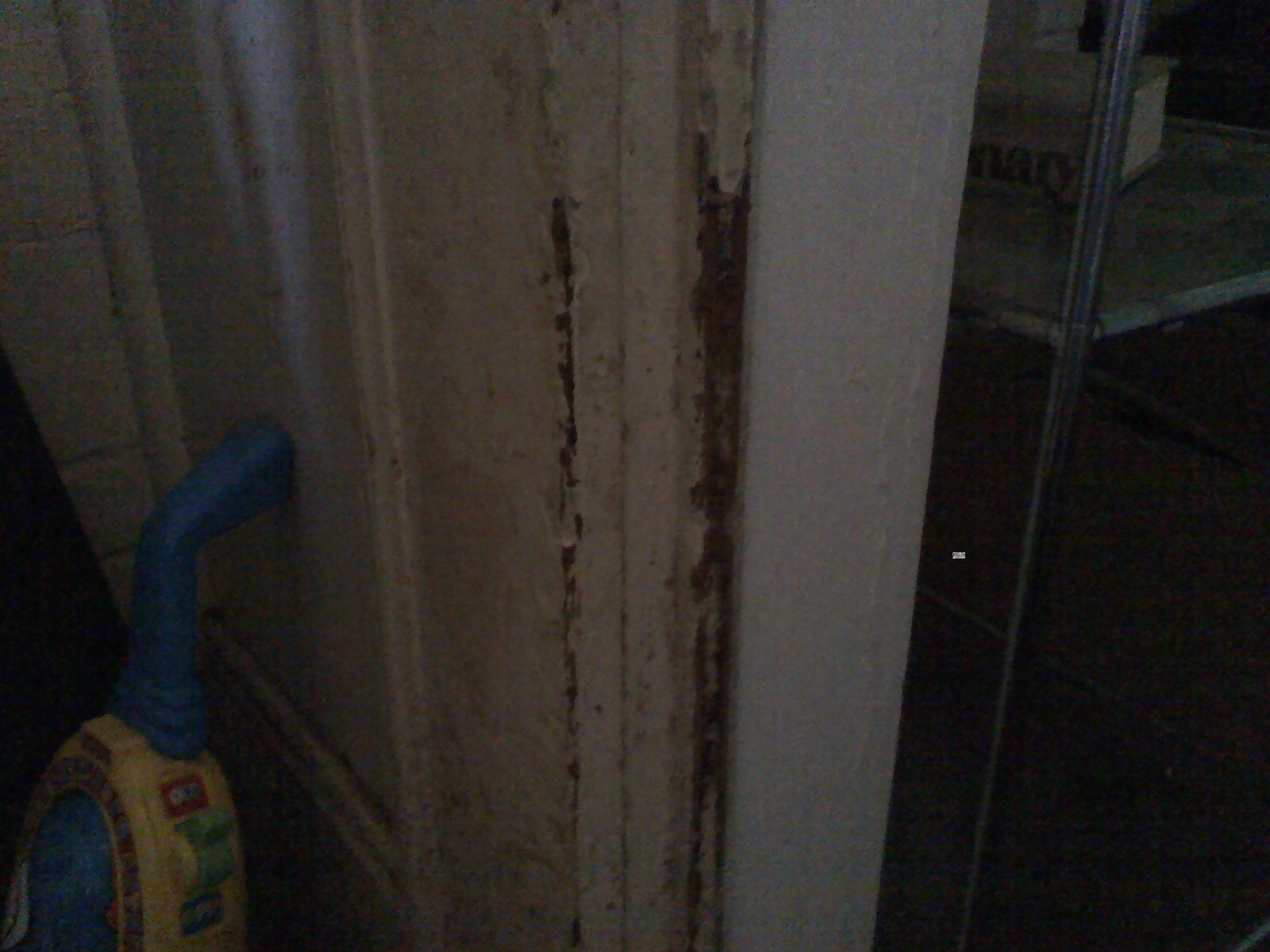 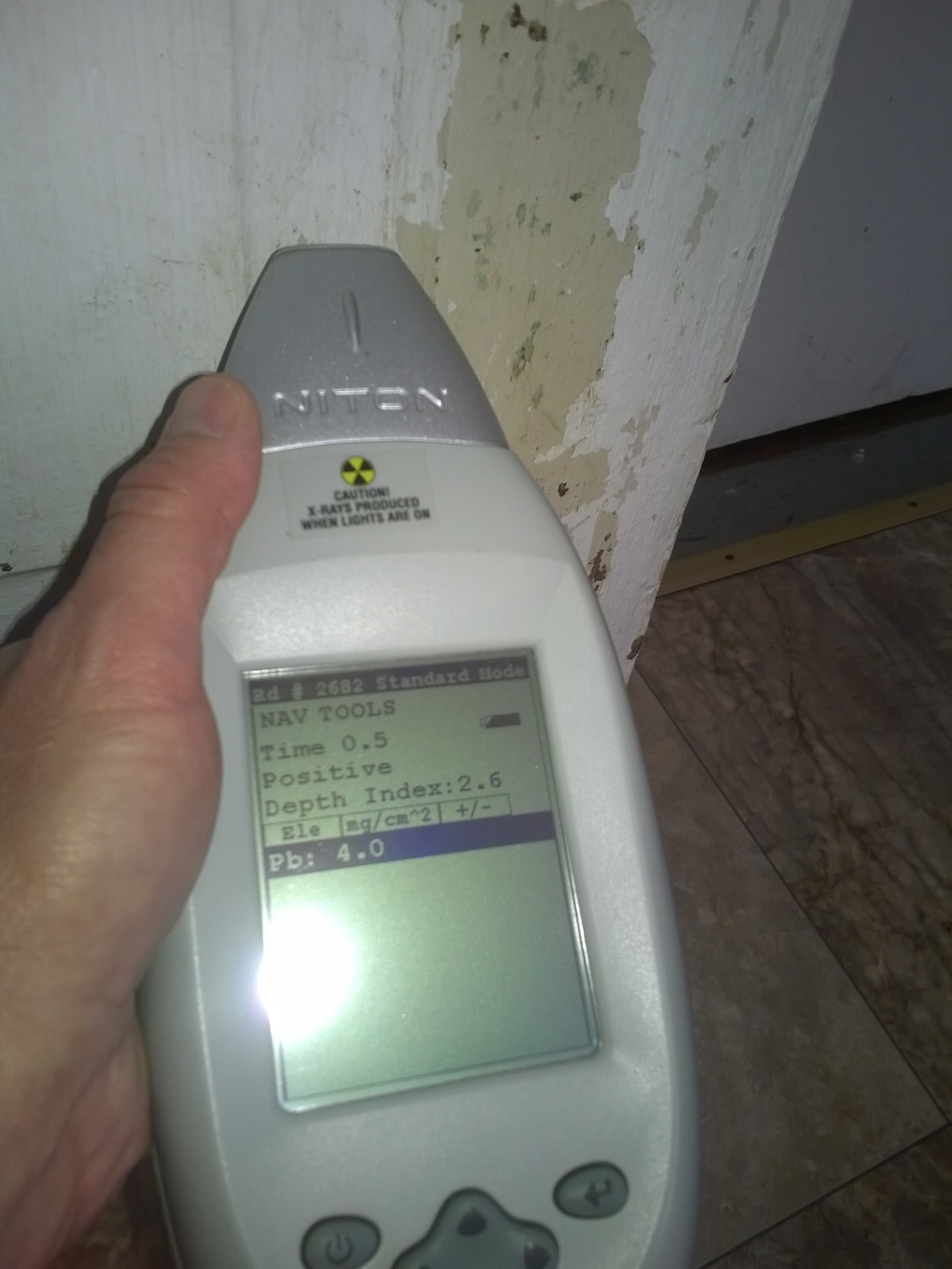 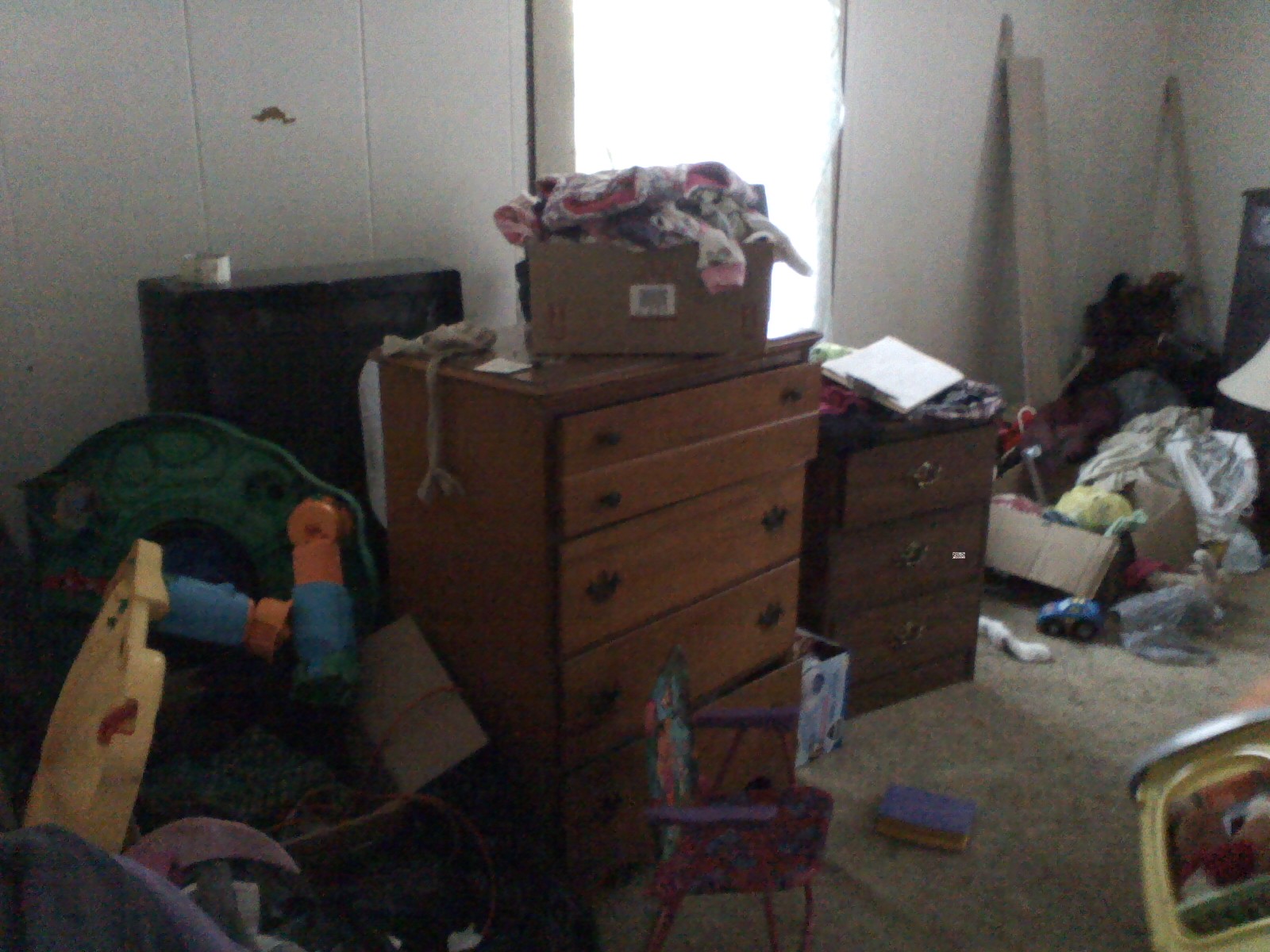 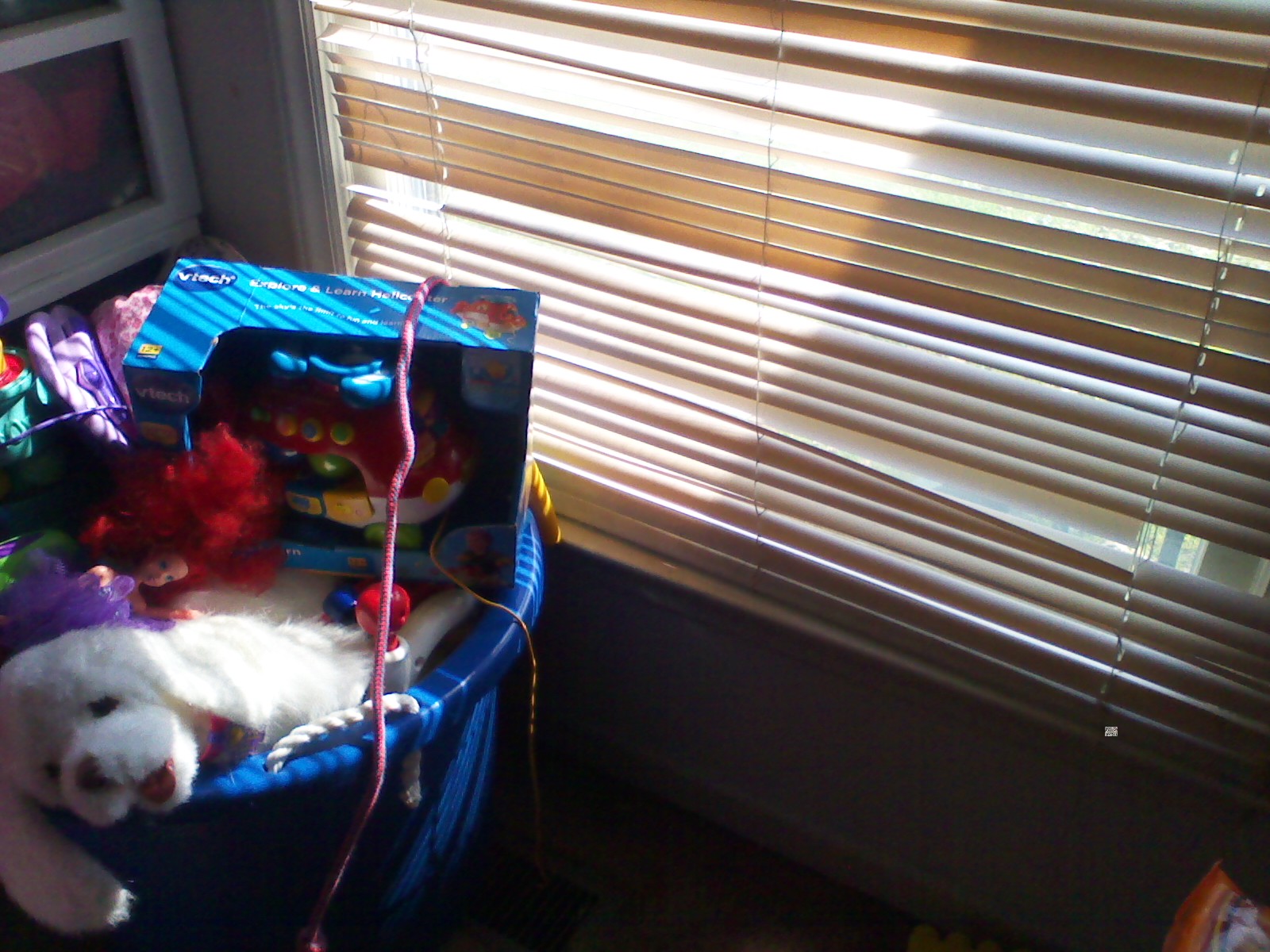 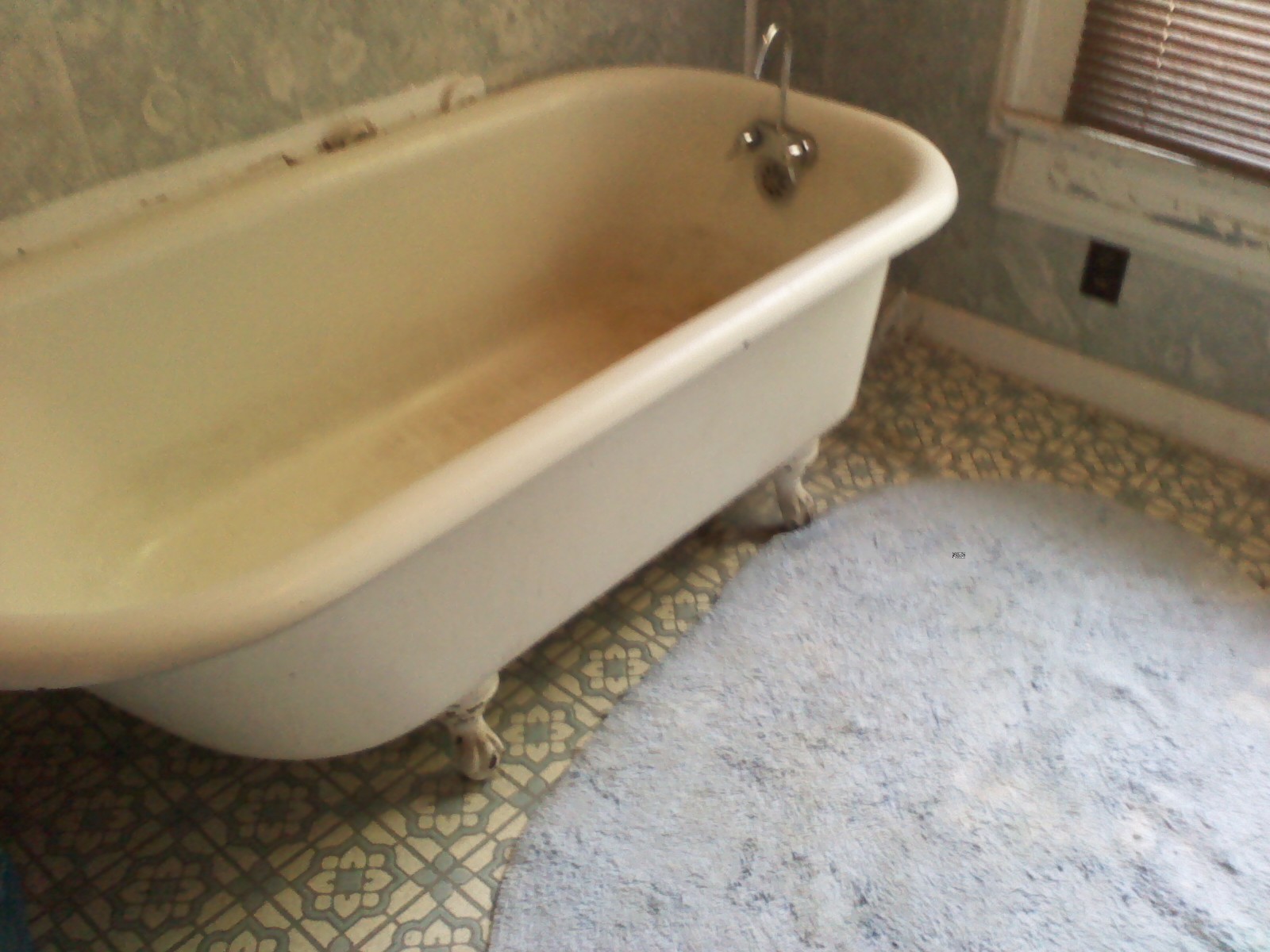 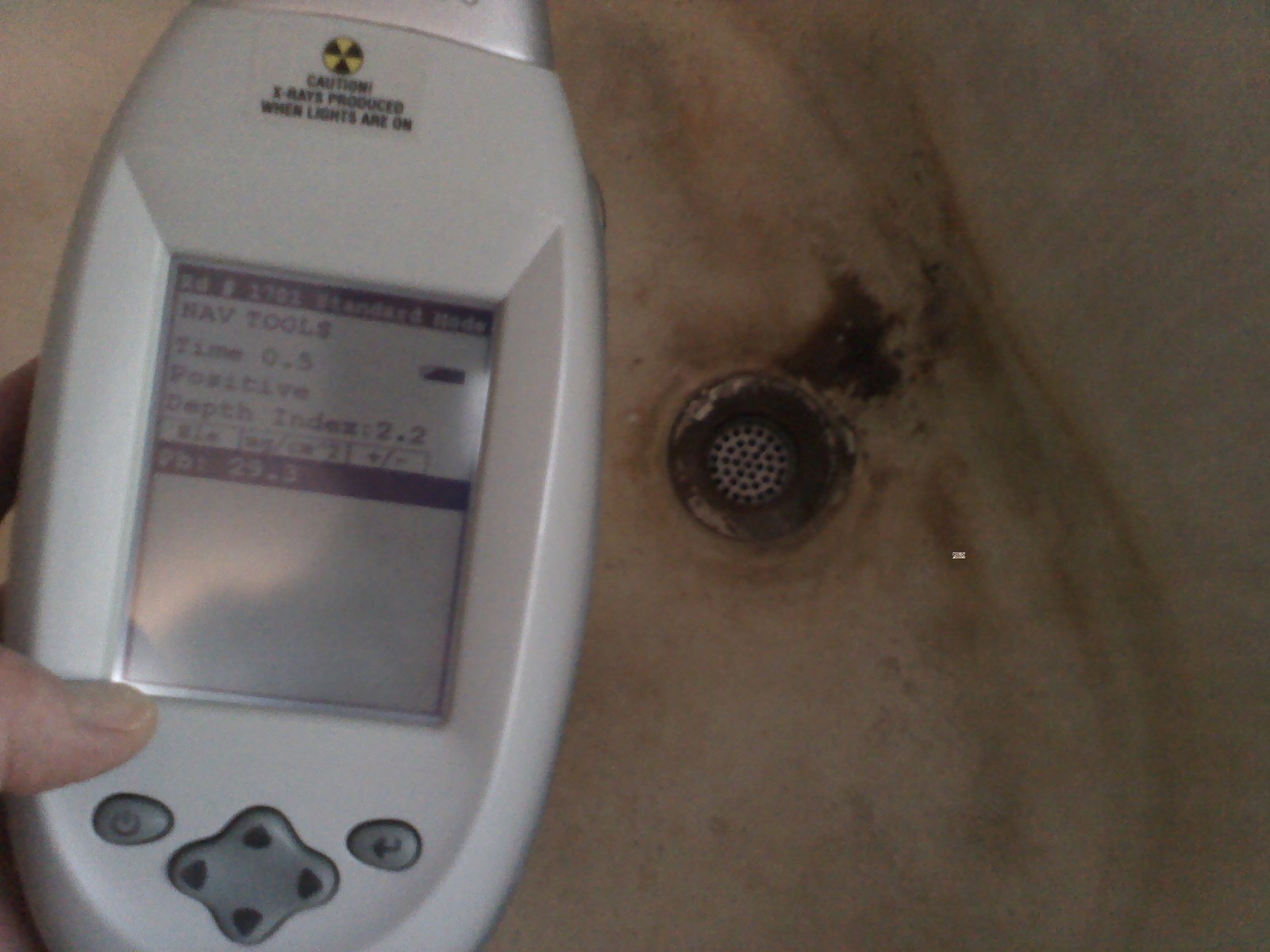 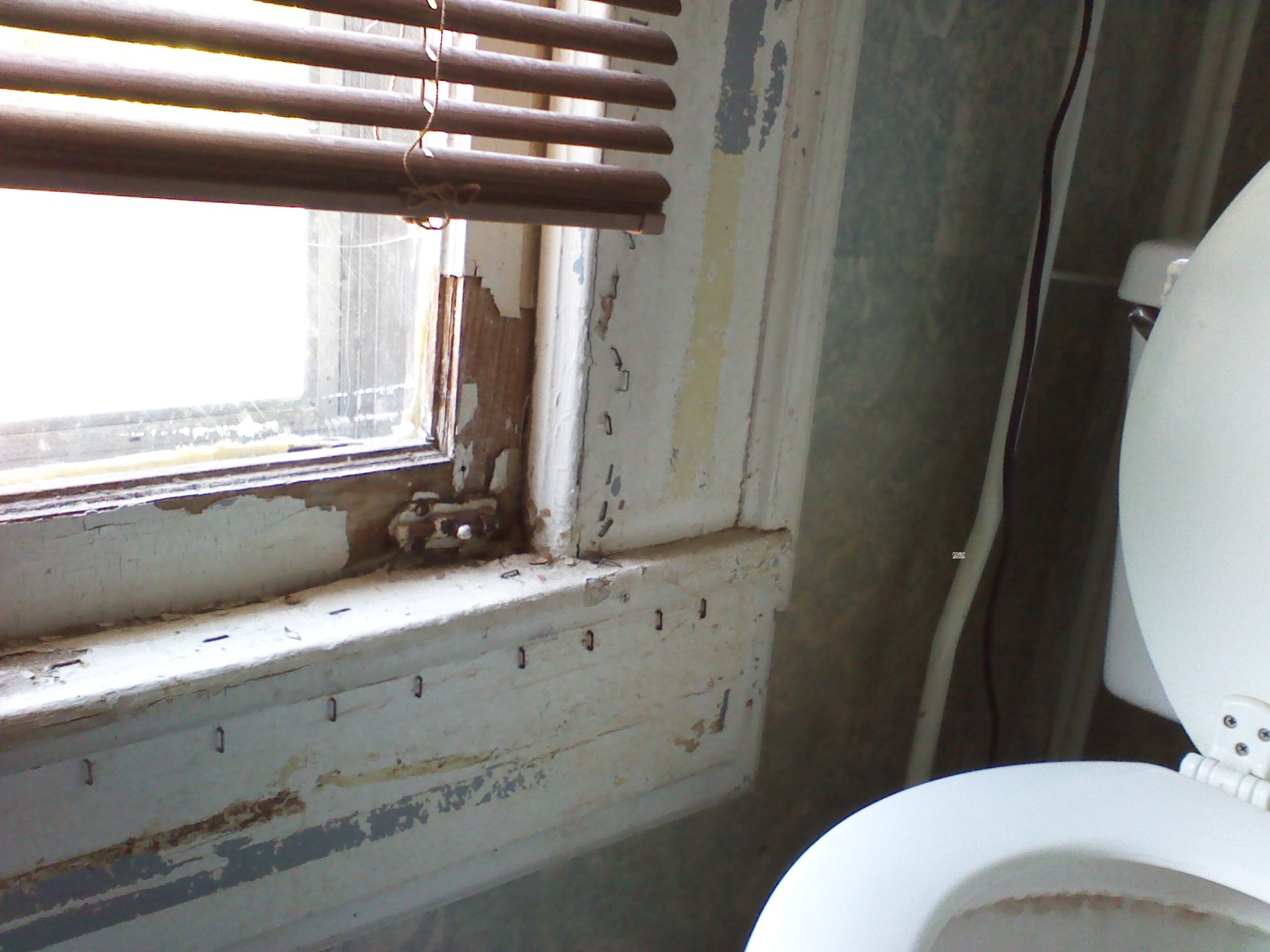 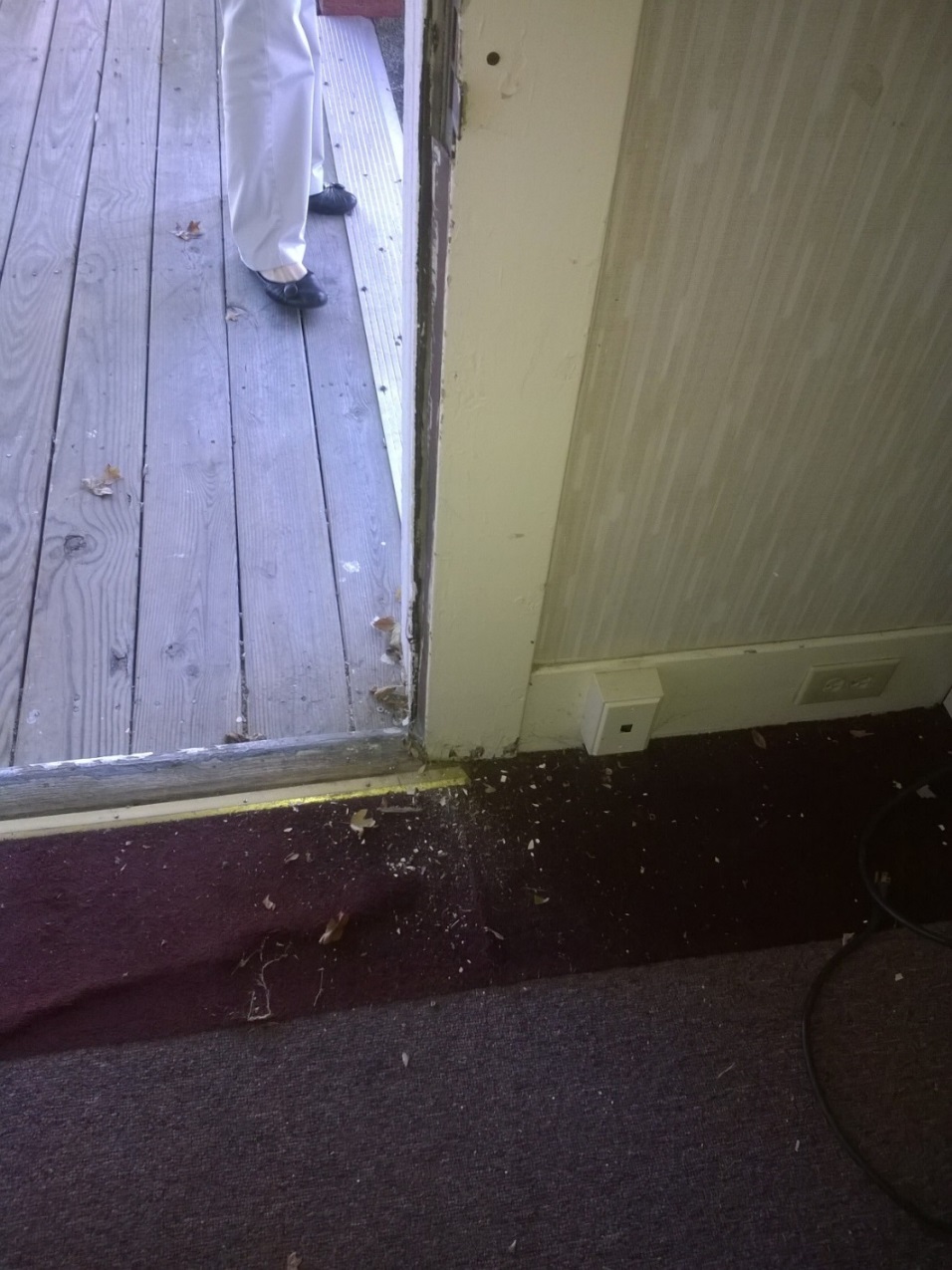 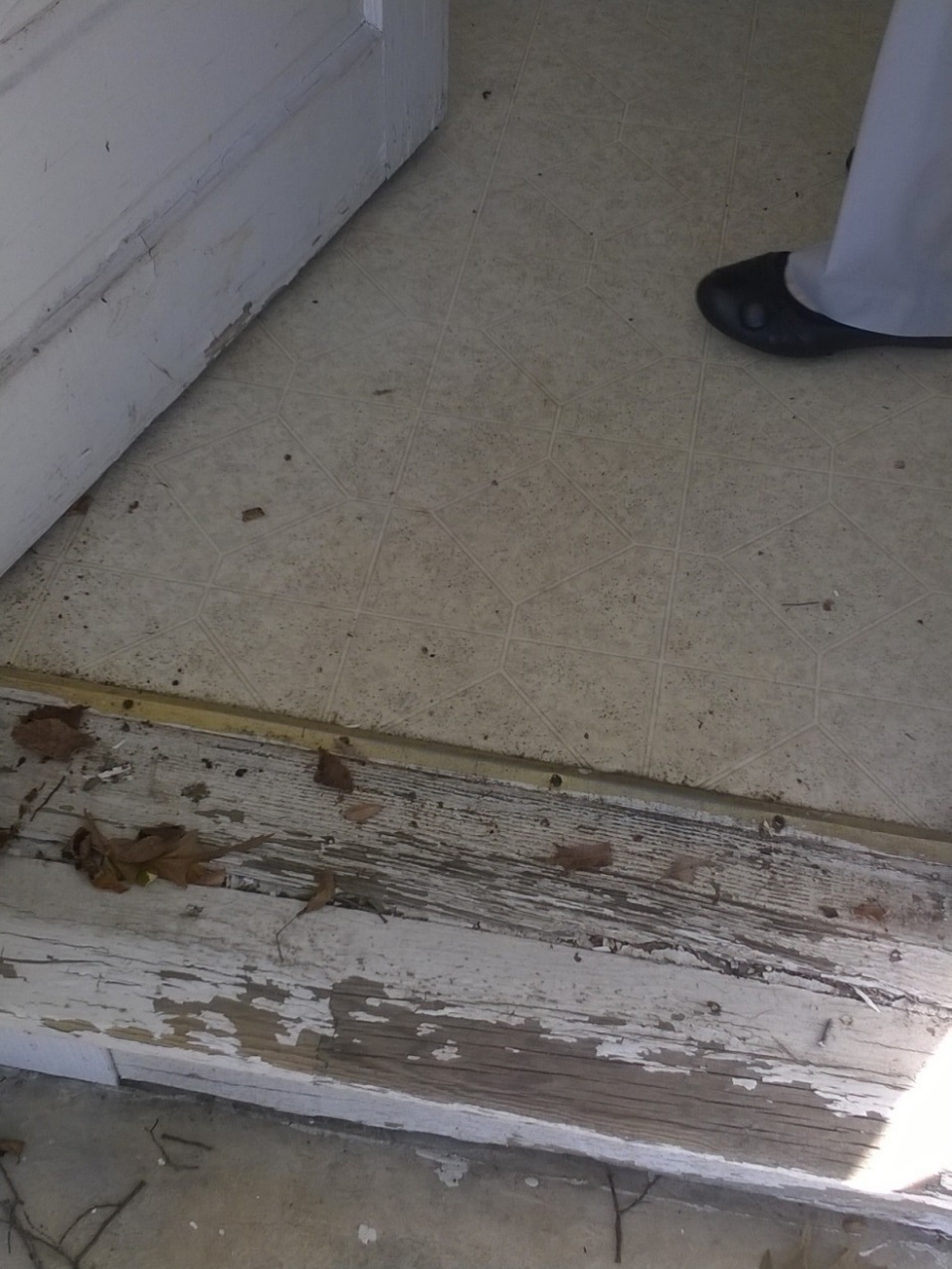 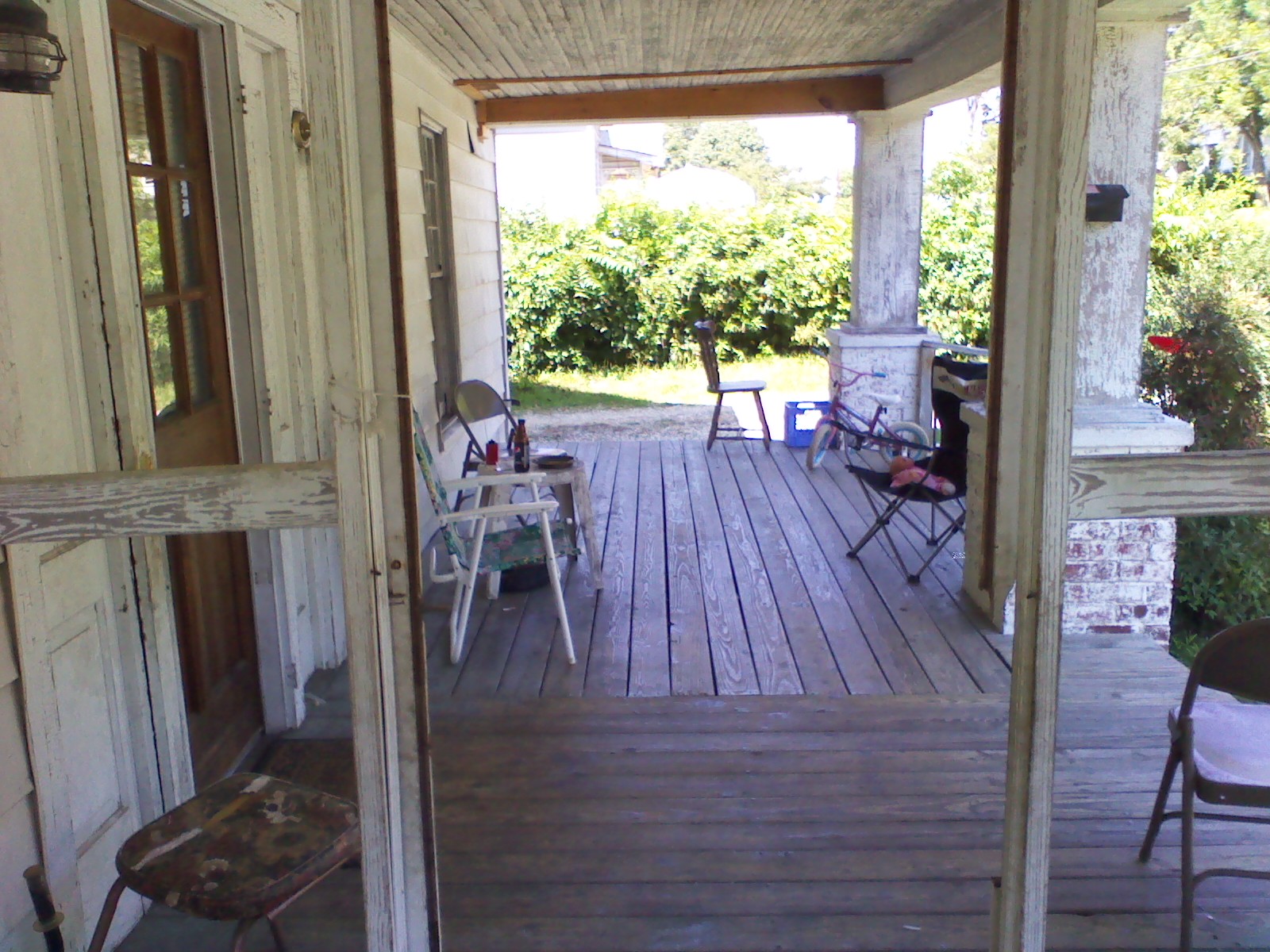 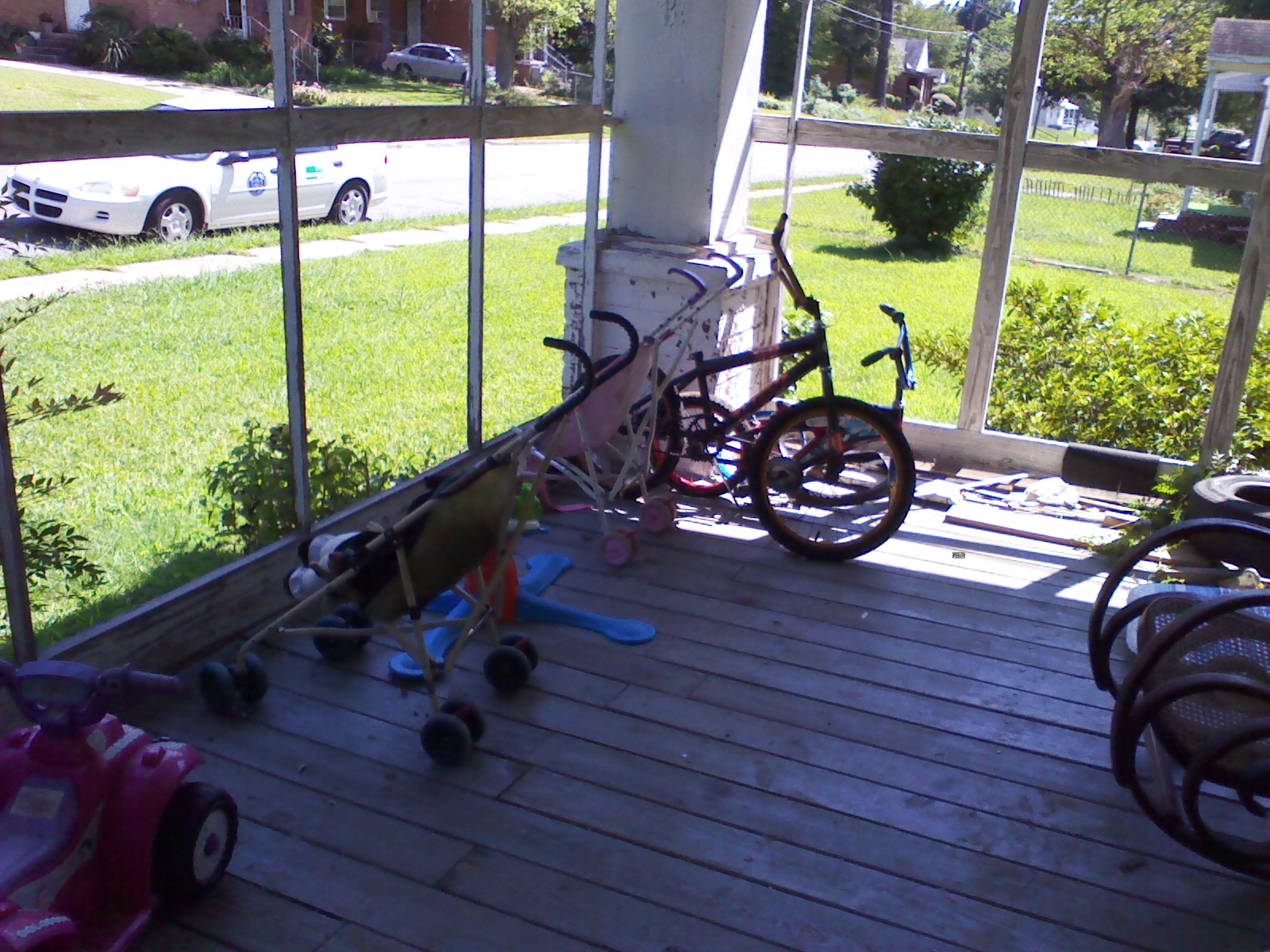 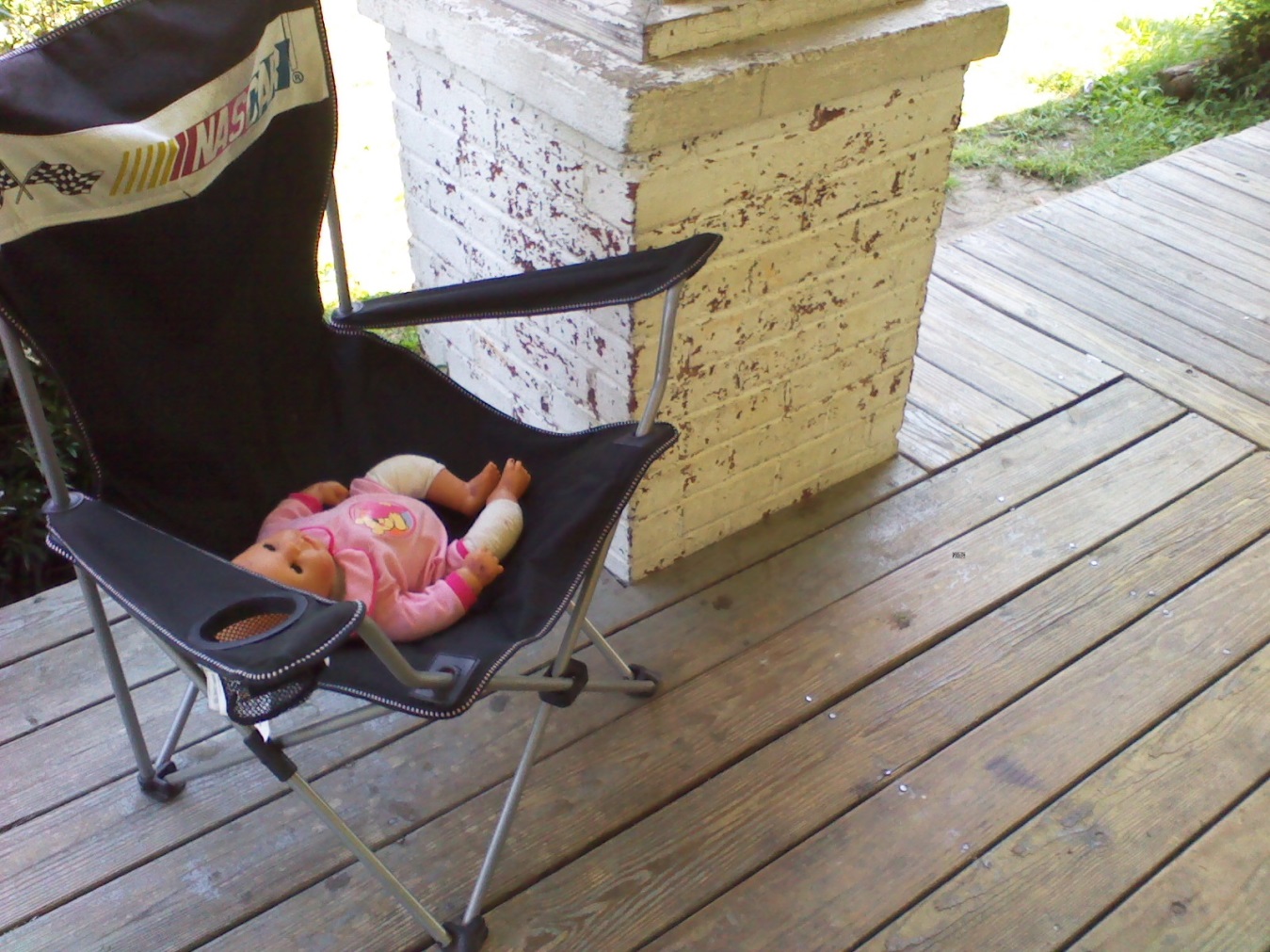 Where do the children play and spend their time?
Safe Spaces
RRP RULE
North Carolina’s Lead Program for Renovation, Repair and Painting (RRP)
Effective January 1, 2010 
Intended to protect building occupants and children from lead-based paint hazards
 Lead-safe work practices
[Speaker Notes: Hand out given to audience – why?
To raise awareness of this EPA / NC requirement to protect children and building occupants from lead-based paint hazards.]
Who does it apply to?
[Speaker Notes: This rule applies to – 
What happened in 1978]
Lead Contaminated Tap WaterHow does lead enter the water supply?
Lead and lead compounds have been used in a wide variety of plumbing products: pipes, solders, fixtures, service lines.
Lead-Glazed Ceramics
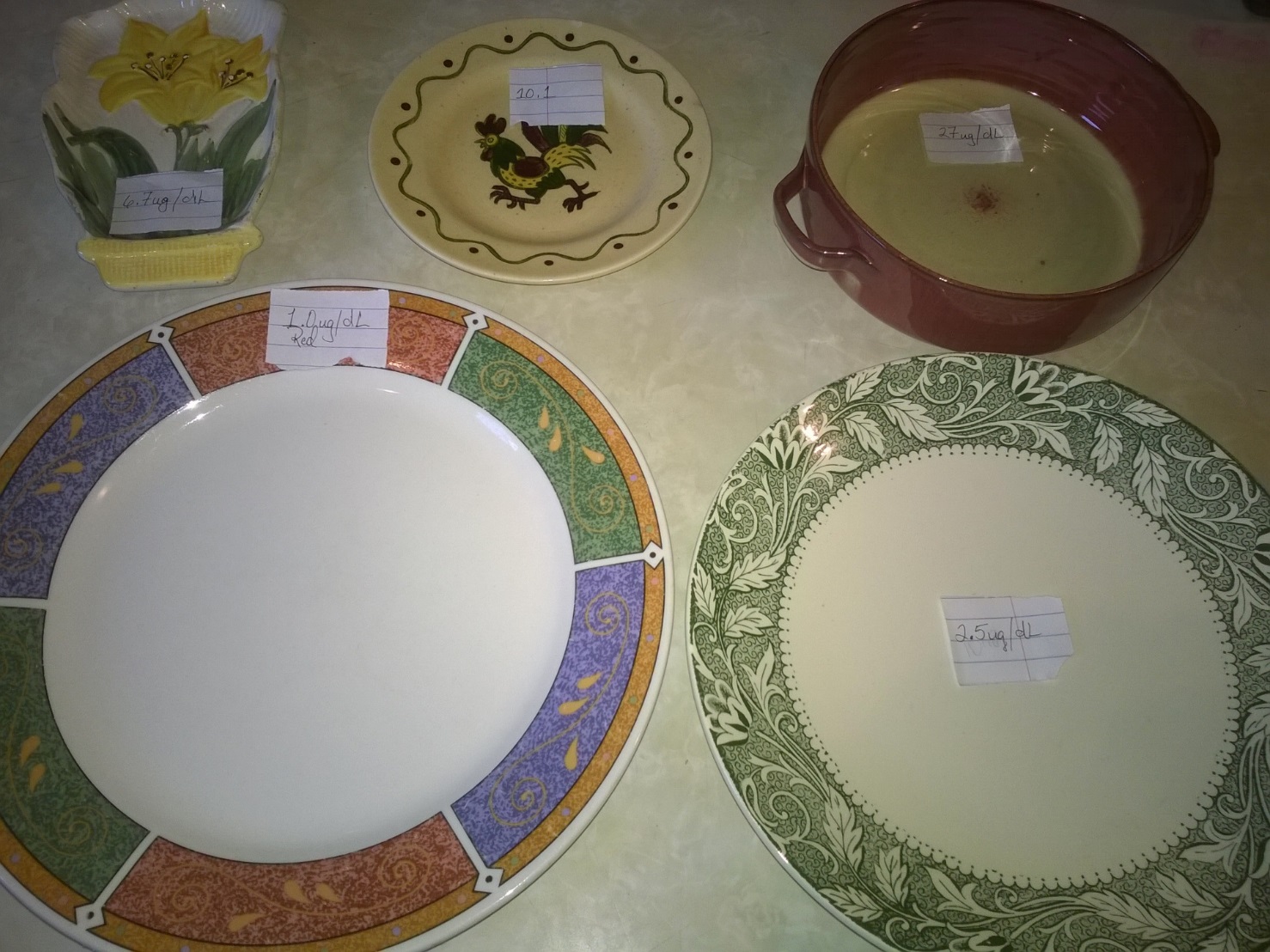 Sweet Toxic
Folk Medicines and Herbal Remedies
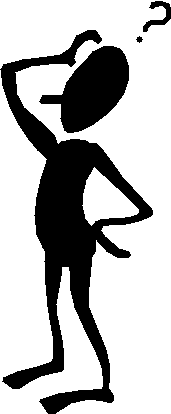 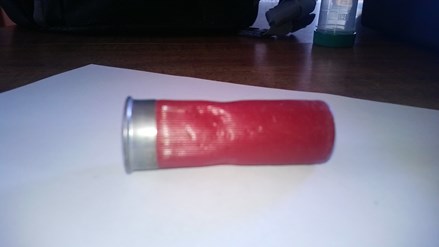 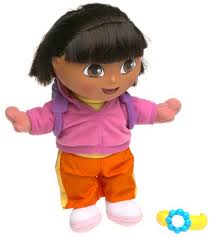 Toys
High concentrations of lead found in millions of toys produced by Mattel in 2007 has caused them to agree to settle lawsuits in excess of $50 million.  These toys posed a health hazard to children due to the high concentrations of lead in the toys. MSNBC – 11/2009

Dora the Explorer	
Sesame Street toys
Barbie, Batman
Polly Pocket
Serge cars
Complete forms and notes
Collect equipment and samples
Provide educational materials
Ask if any questions 
Leave contact information
Chain of custody
Package samples
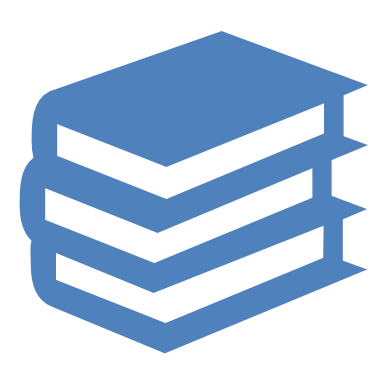 The Wrap Up
https://tamararubin.com/
https://nchealthyhomes.com/
Thank you!You make a difference!